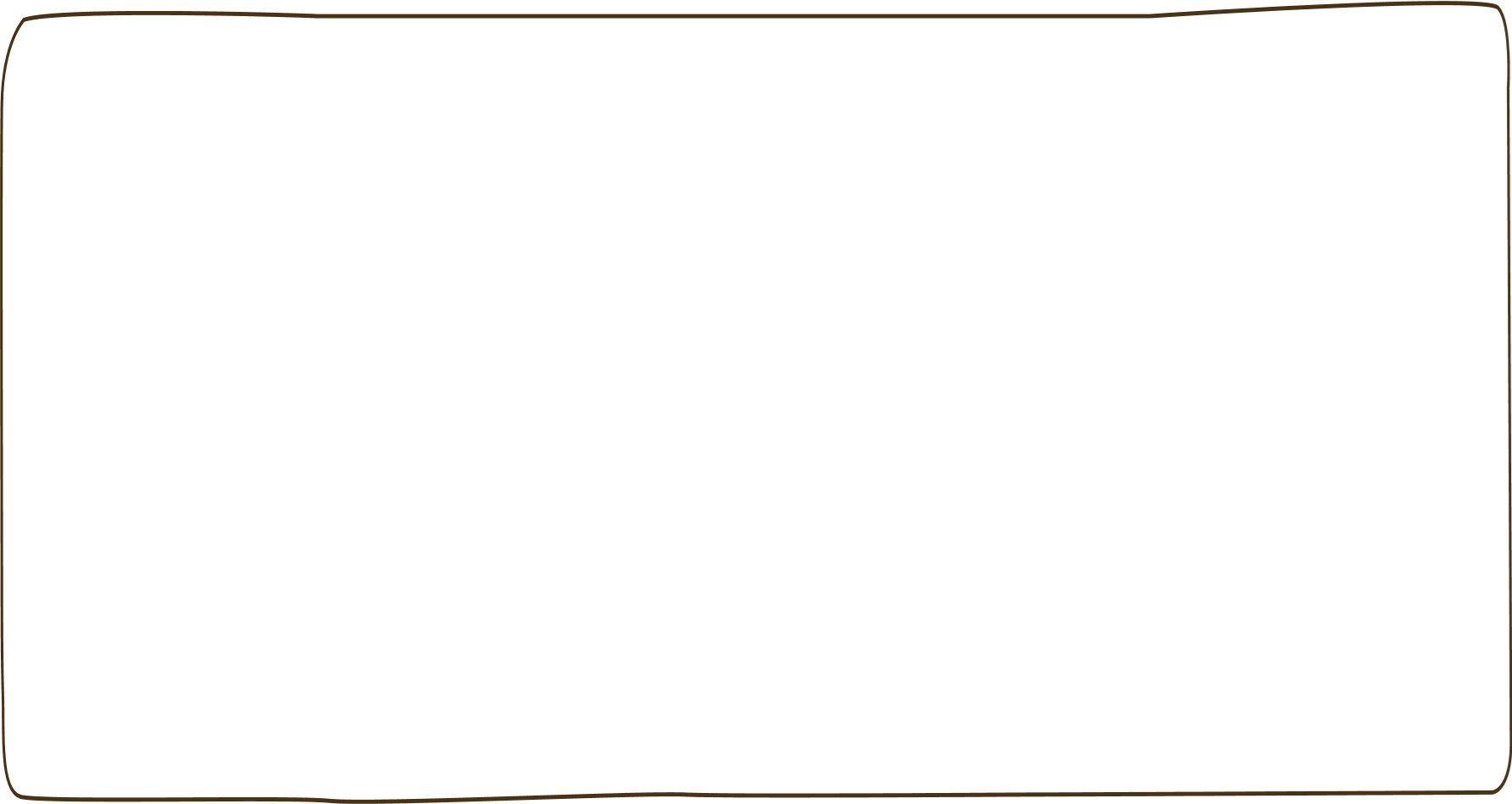 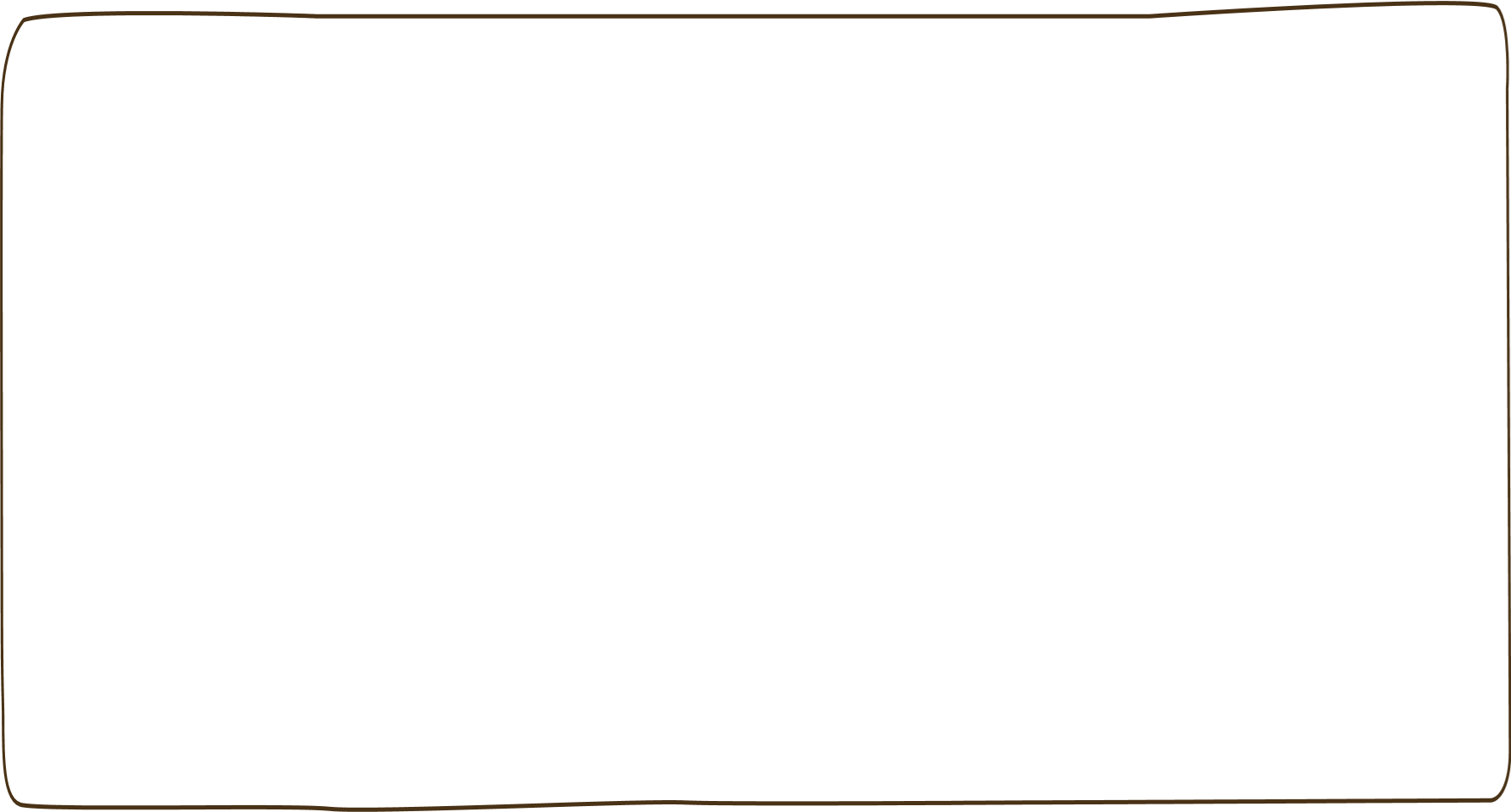 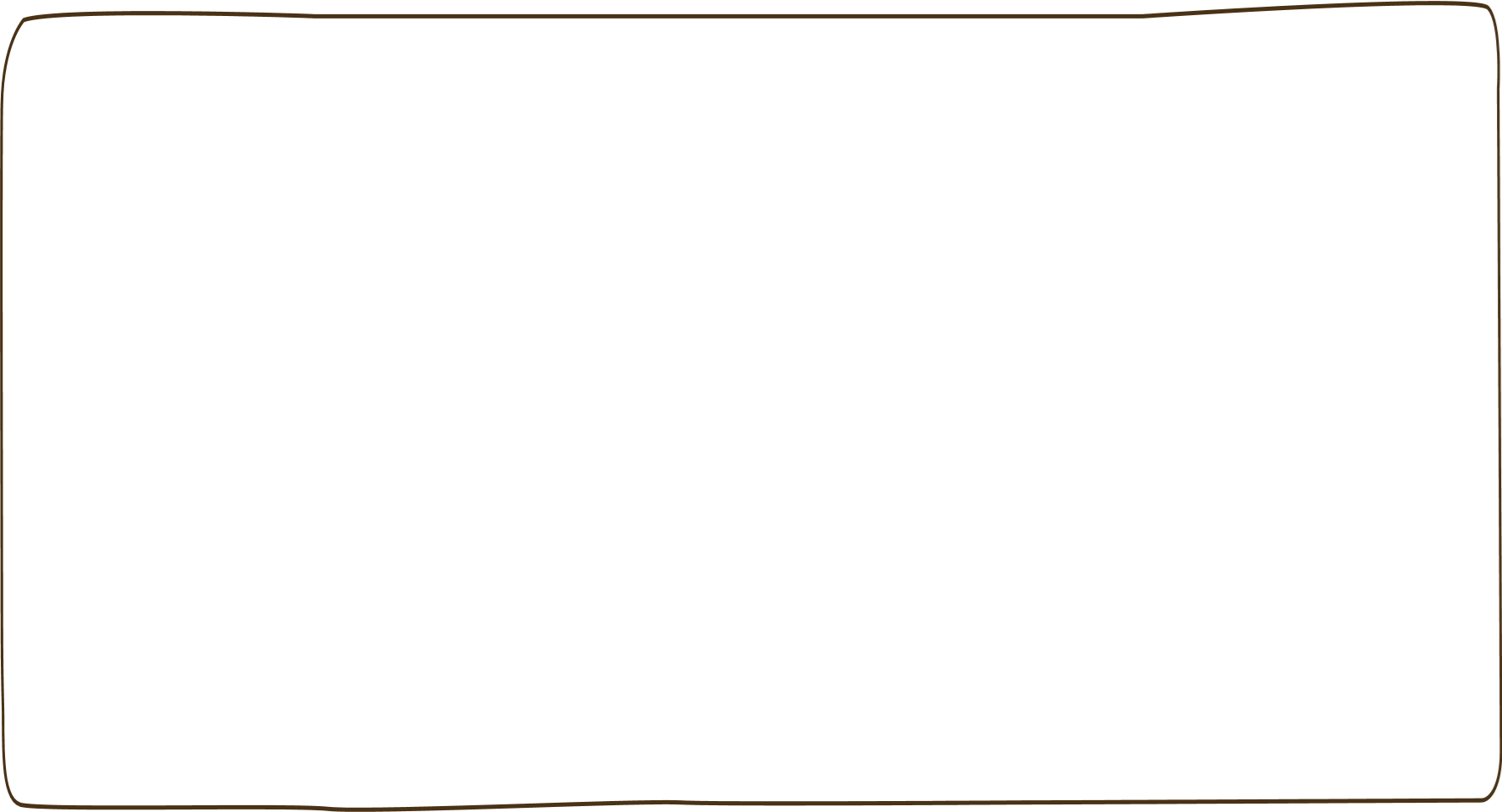 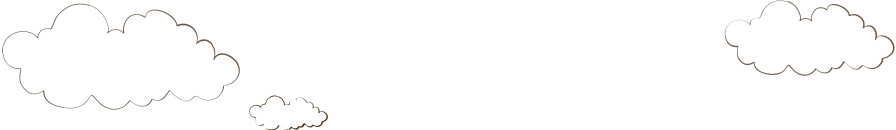 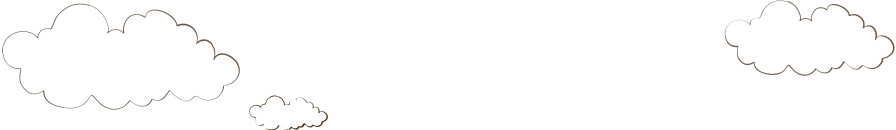 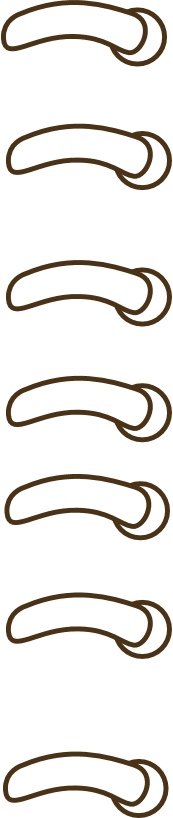 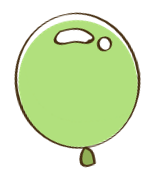 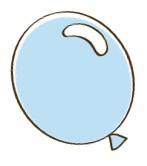 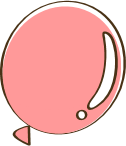 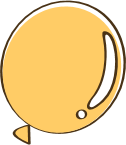 2
0
2
0
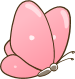 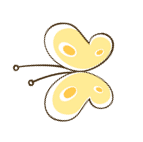 卡通手绘课件PPT
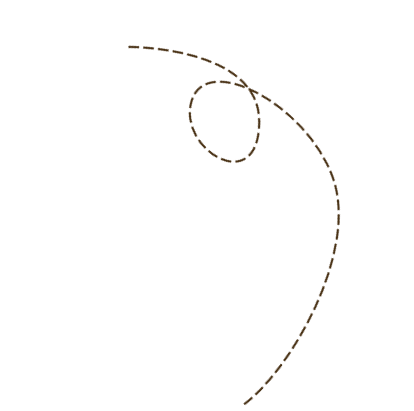 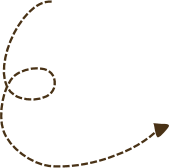 授课教师：xiazaii
2020.2.14
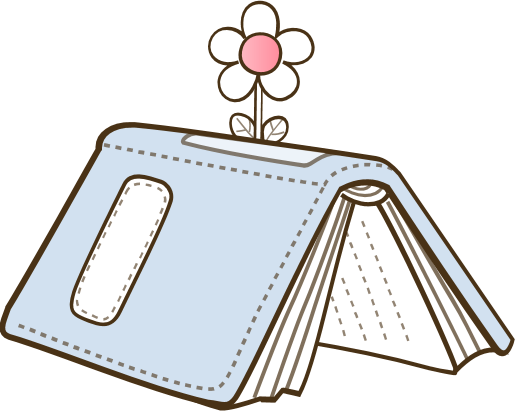 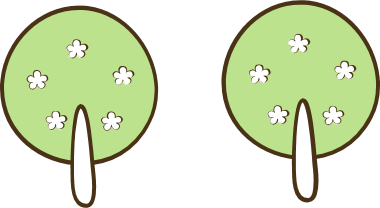 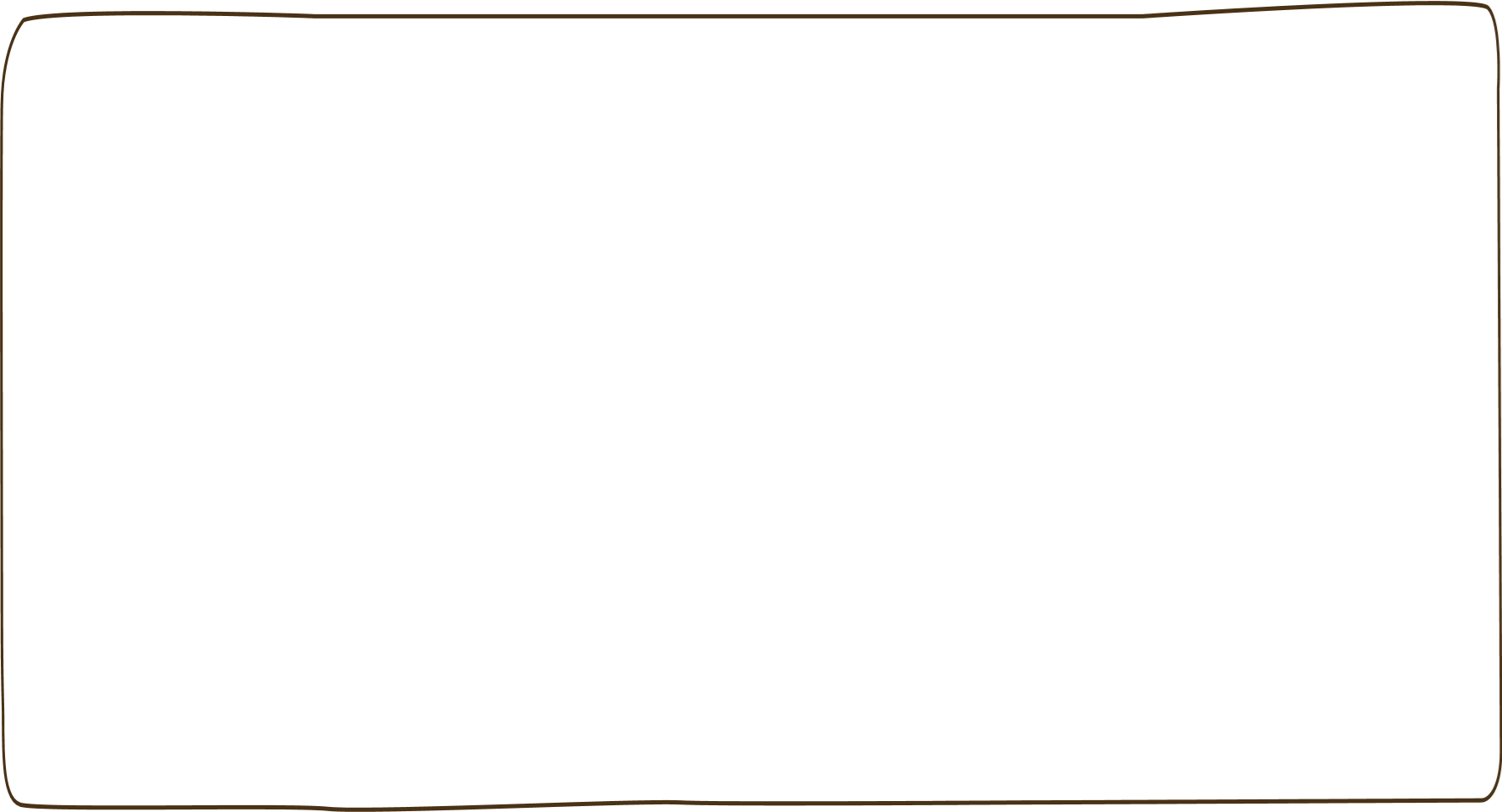 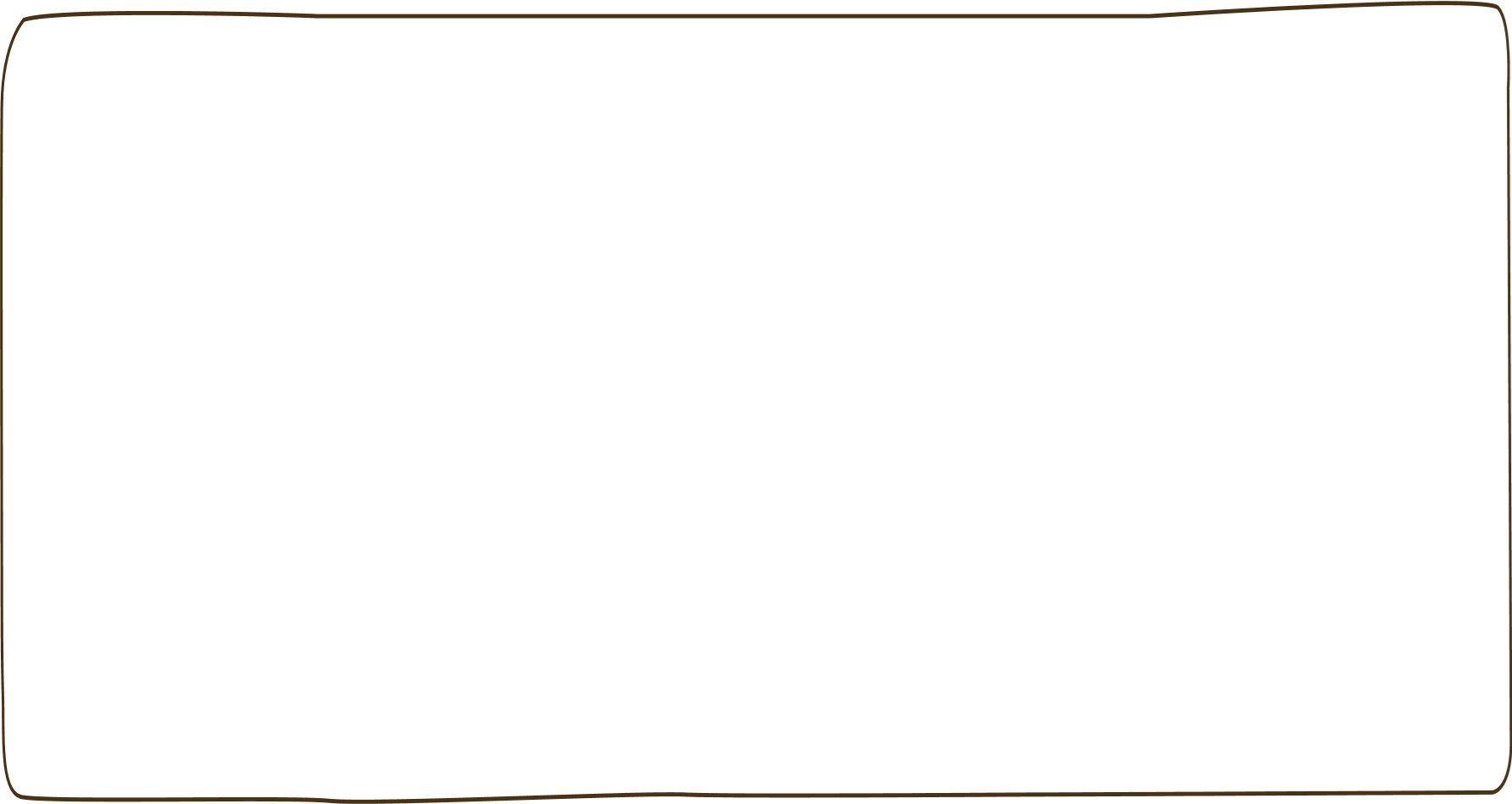 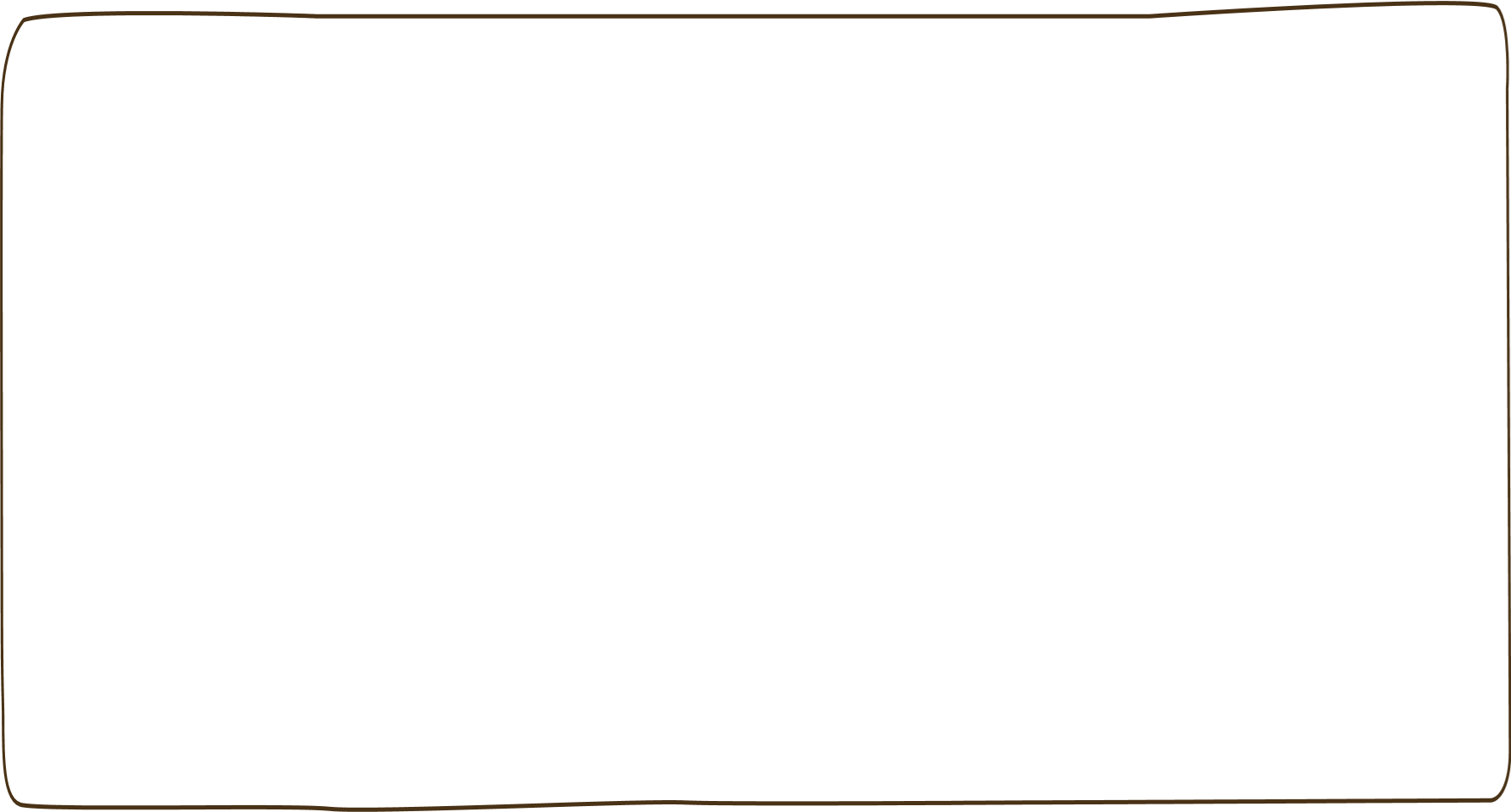 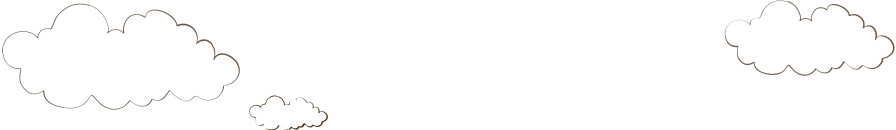 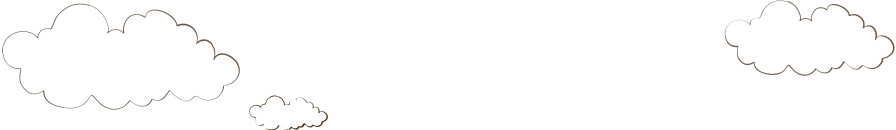 课程大纲
Teaching Programme
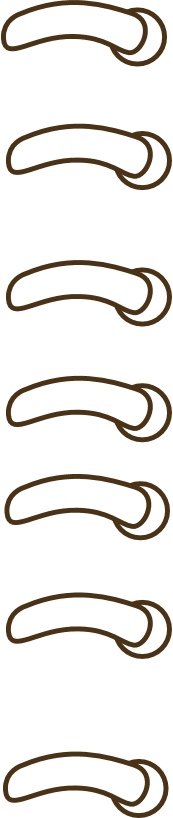 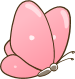 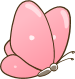 教学背景
教学过程
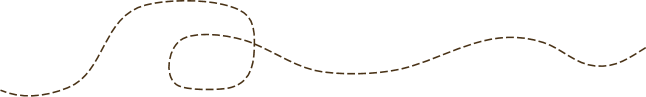 Teaching background
The teaching process
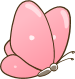 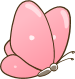 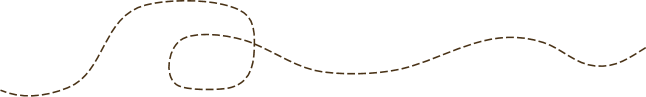 教学分析
板书设计
Analysis of teaching
Blackboard writing design
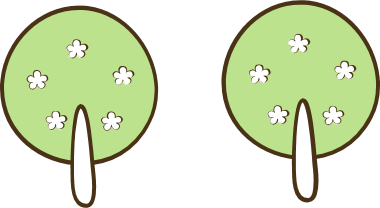 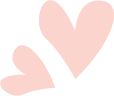 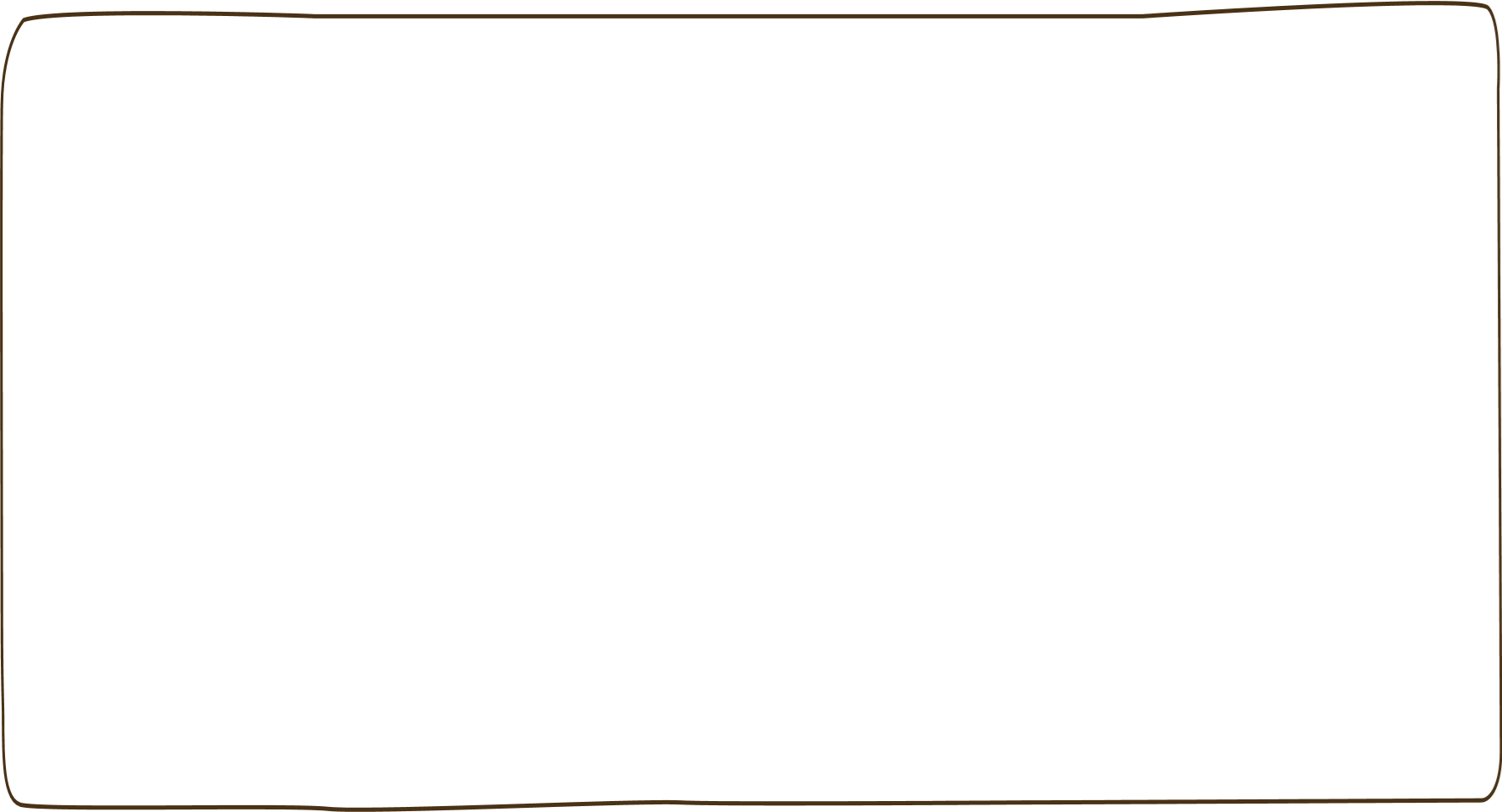 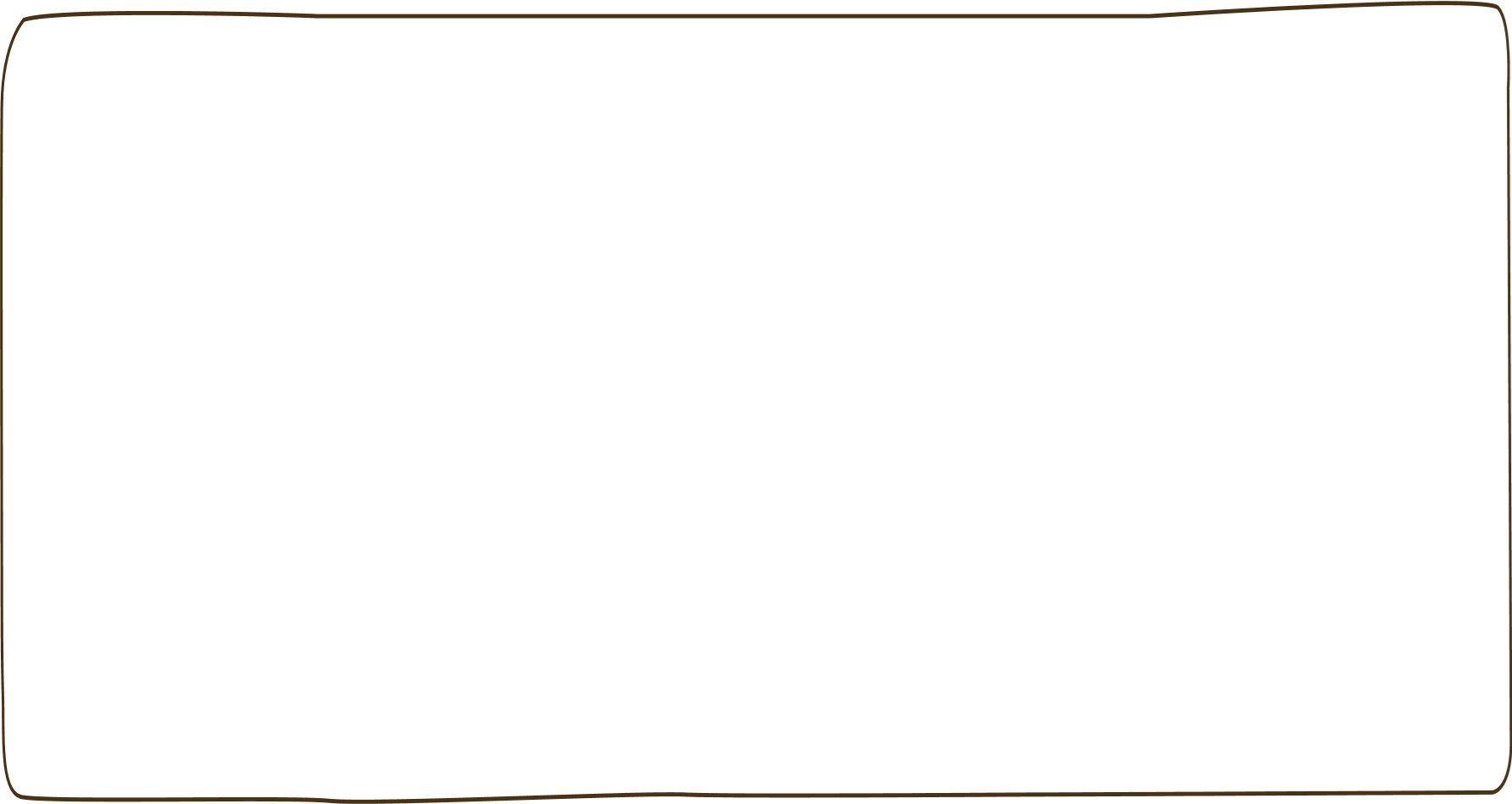 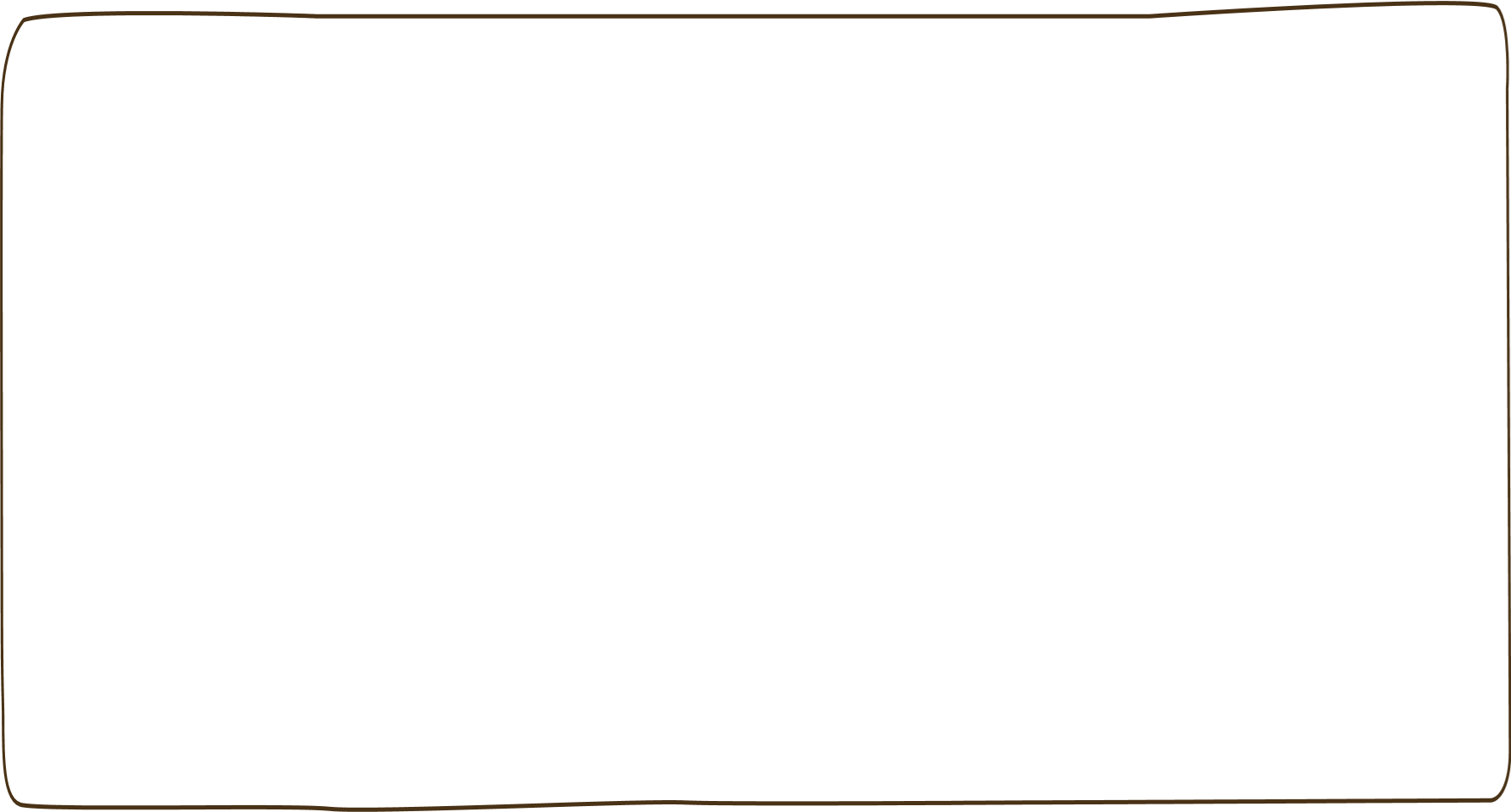 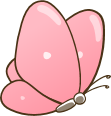 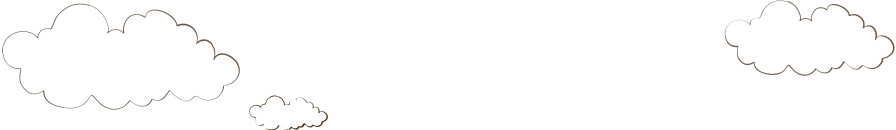 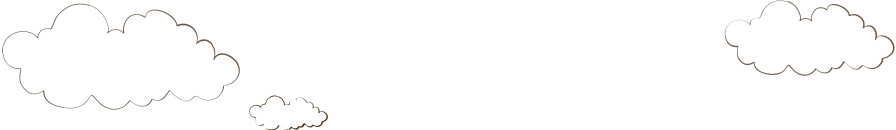 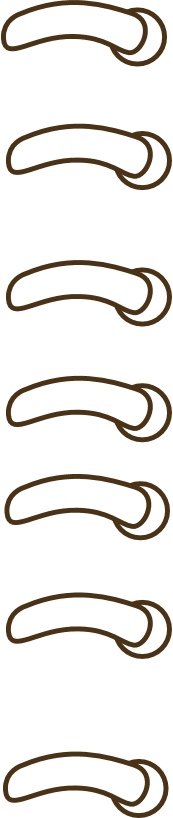 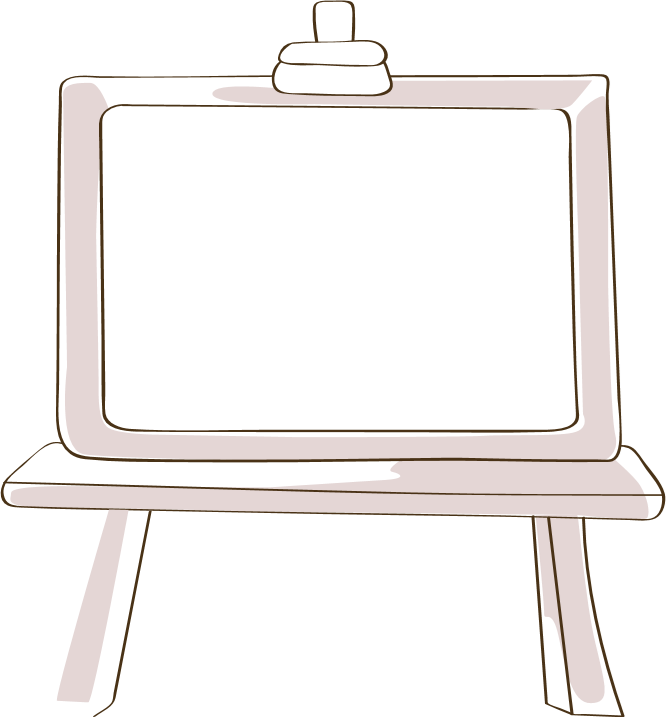 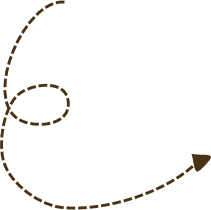 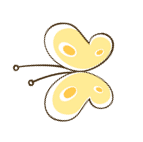 01
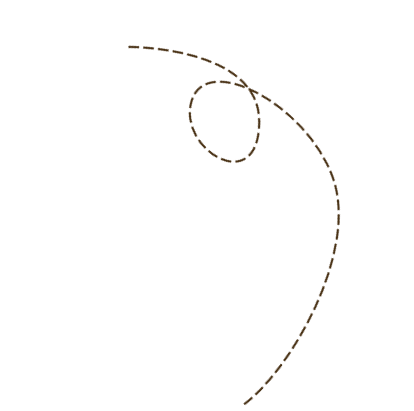 教学背景
Teaching background
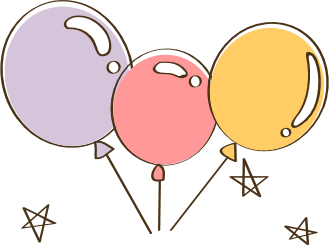 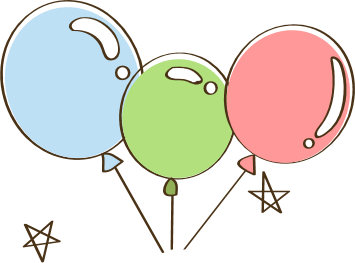 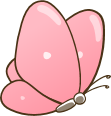 教学背景   Teaching background
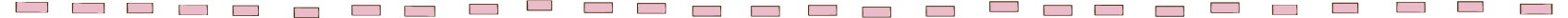 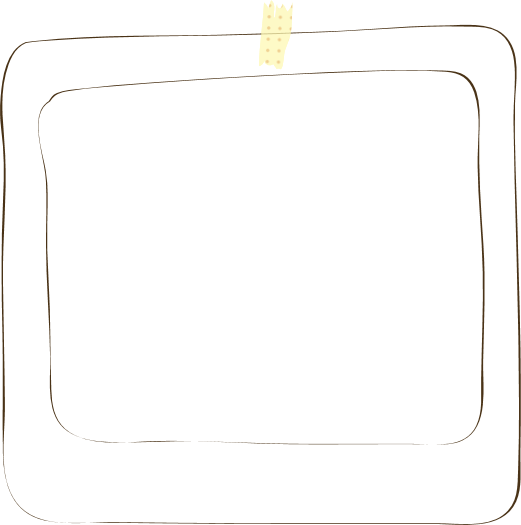 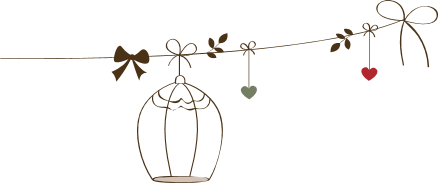 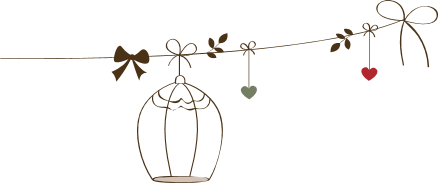 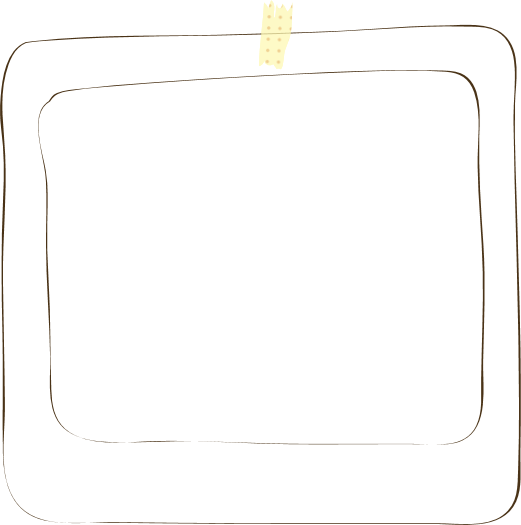 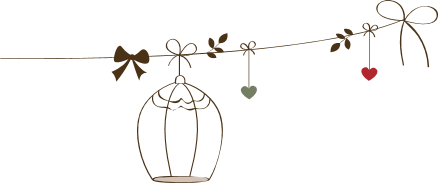 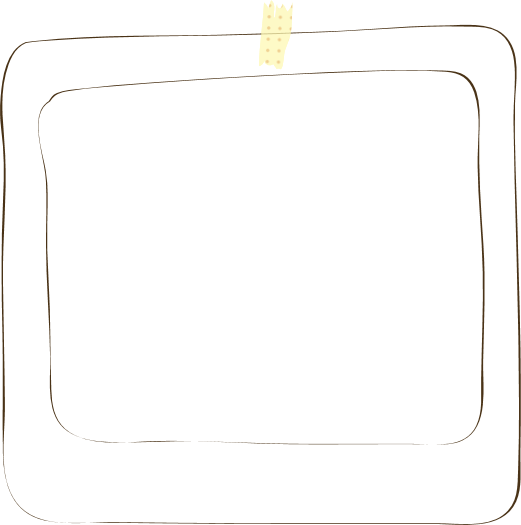 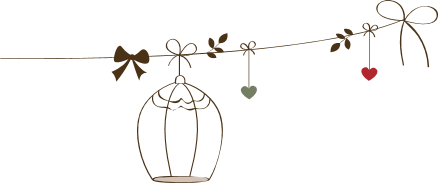 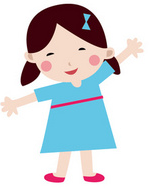 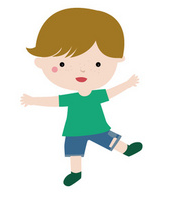 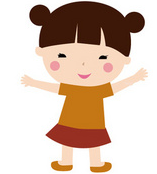 点击此处添加文字描述，文字颜色、大小、字体可根据需求进行更改。点击此处添加文字描述，文字颜色、大小、字体可根据需求进行更改。点击此处添加文字描述，文字颜色、大小、字体可根据需求进行更改。
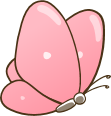 教学背景   Teaching background
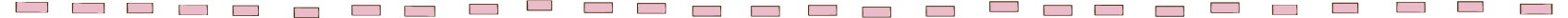 点击此处添加文字描述，文字颜色、大小、字体可根据需求进行更改。
点击此处添加文字描述，文字颜色、大小、字体可根据需求进行更改。
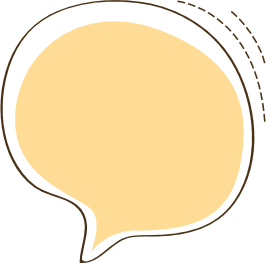 点击此处
添加文字
点击此处添加文字描述，文字颜色、大小、字体可根据需求进行更改。
点击此处添加文字描述，文字颜色、大小、字体可根据需求进行更改。
点击此处添加文字描述，文字颜色、大小、字体可根据需求进行更改。
点击此处添加文字描述，文字颜色、大小、字体可根据需求进行更改。
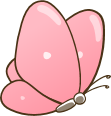 教学背景   Teaching background
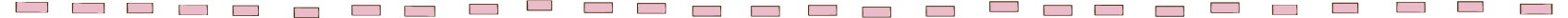 点击此处添加文本
点击此处添加文本
点击此处添加文本
点击此处添加文本
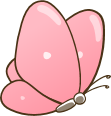 教学背景   Teaching background
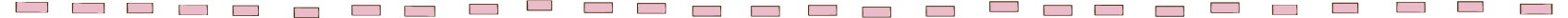 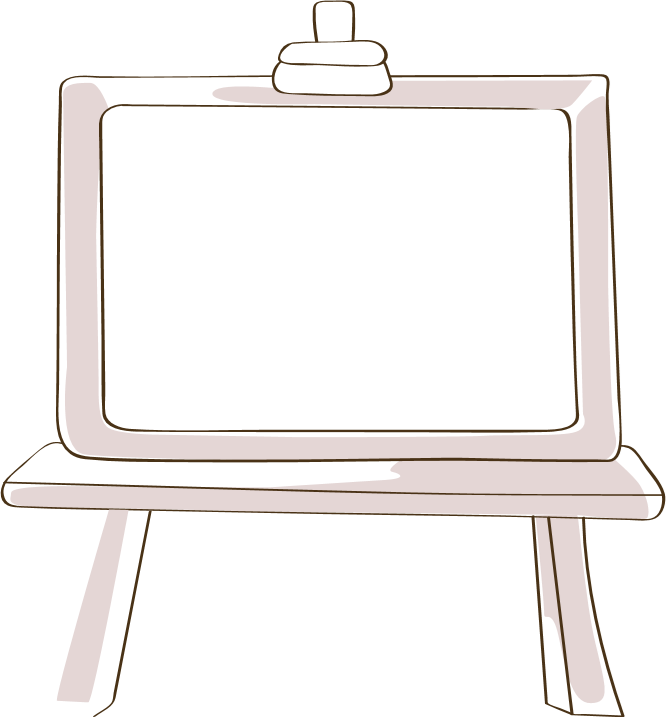 点击此处添加文字描述，文字颜色、大小、字体可根据需求进行更改。
点击此处添加文字描述，文字颜色、大小、字体可根据需求进行更改。
A
B
C
D
点击此处添加文字描述，文字颜色、大小、字体可根据需求进行更改。
点击此处添加文字描述，文字颜色、大小、字体可根据需求进行更改。
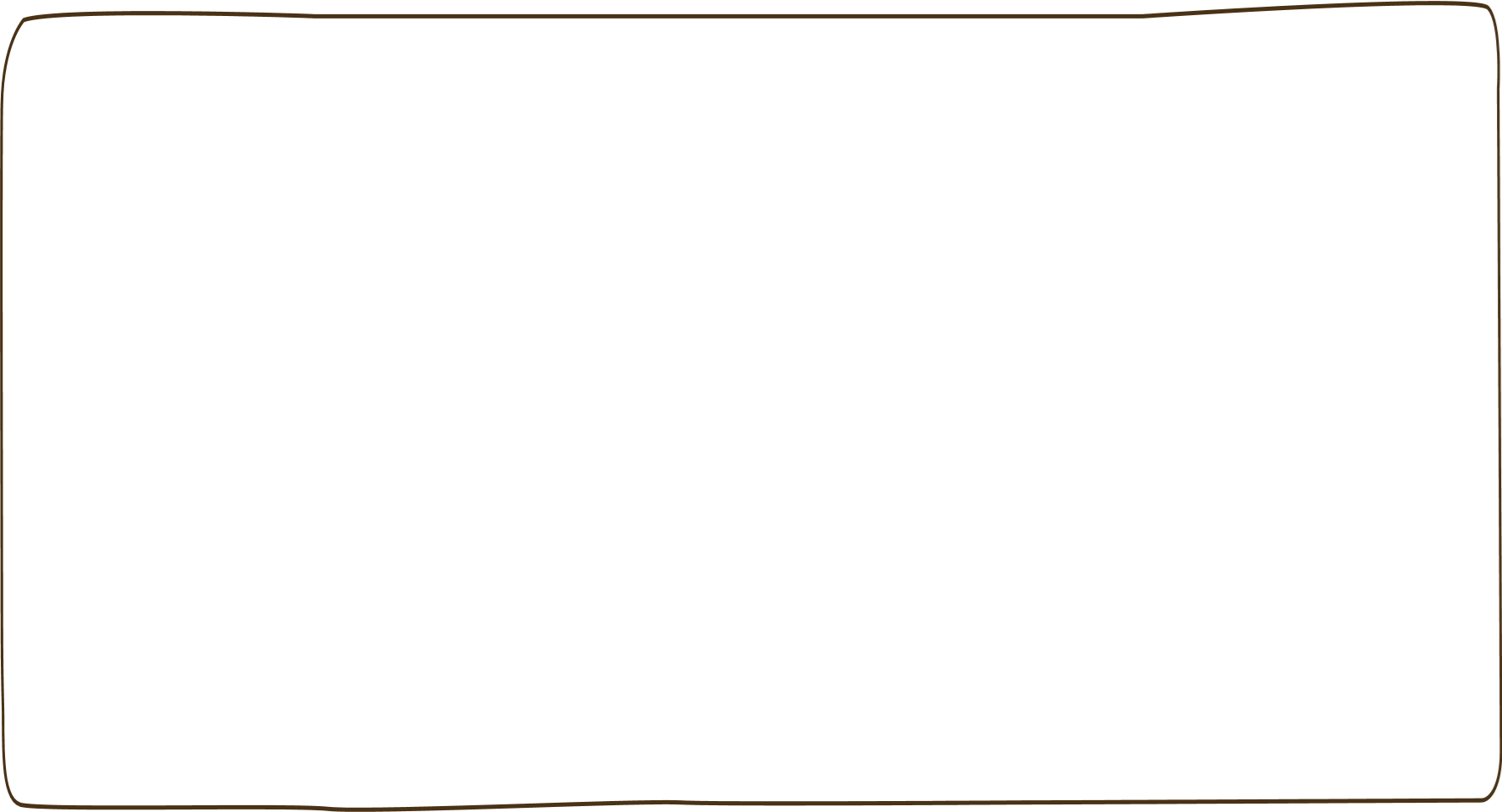 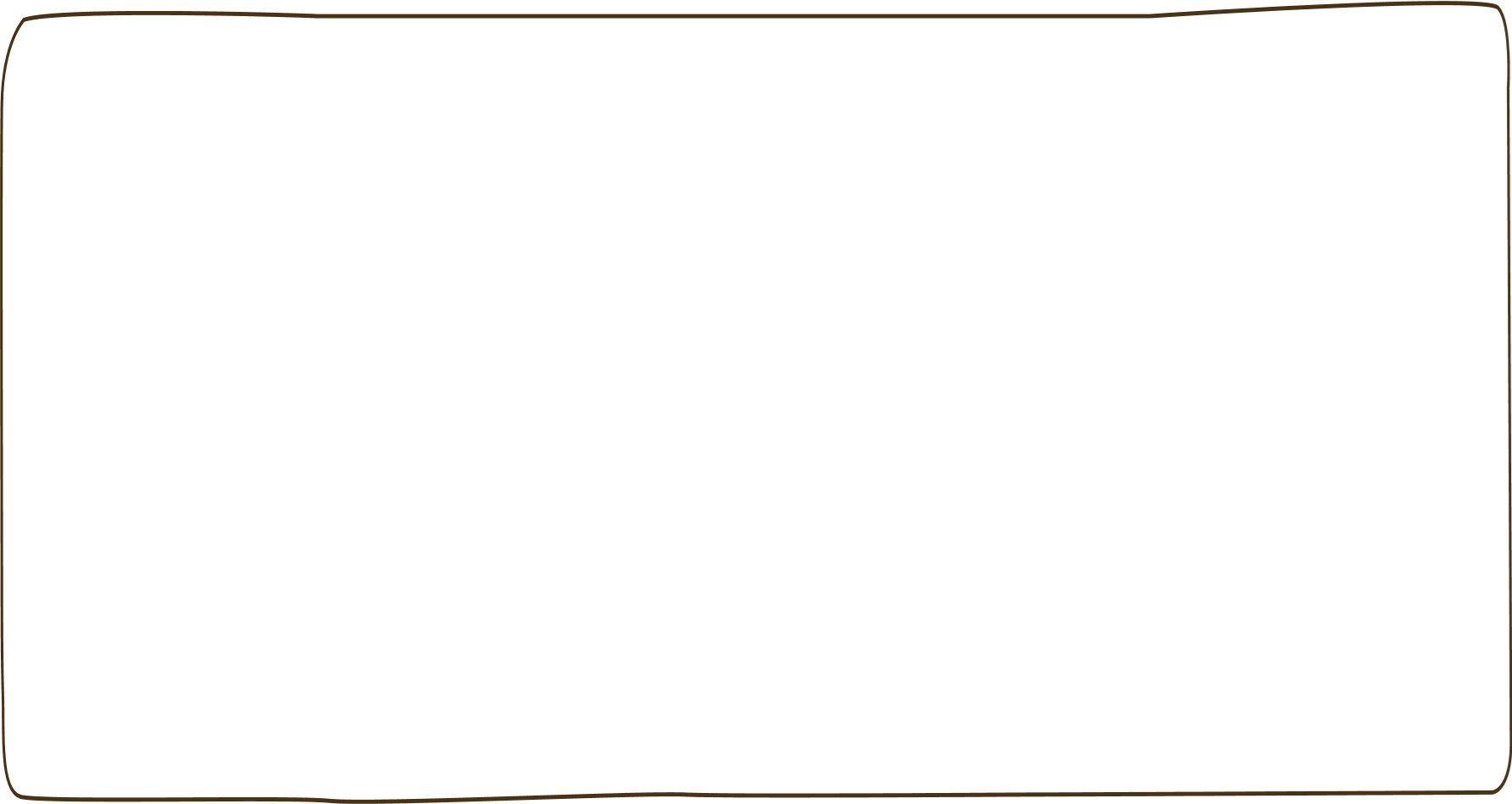 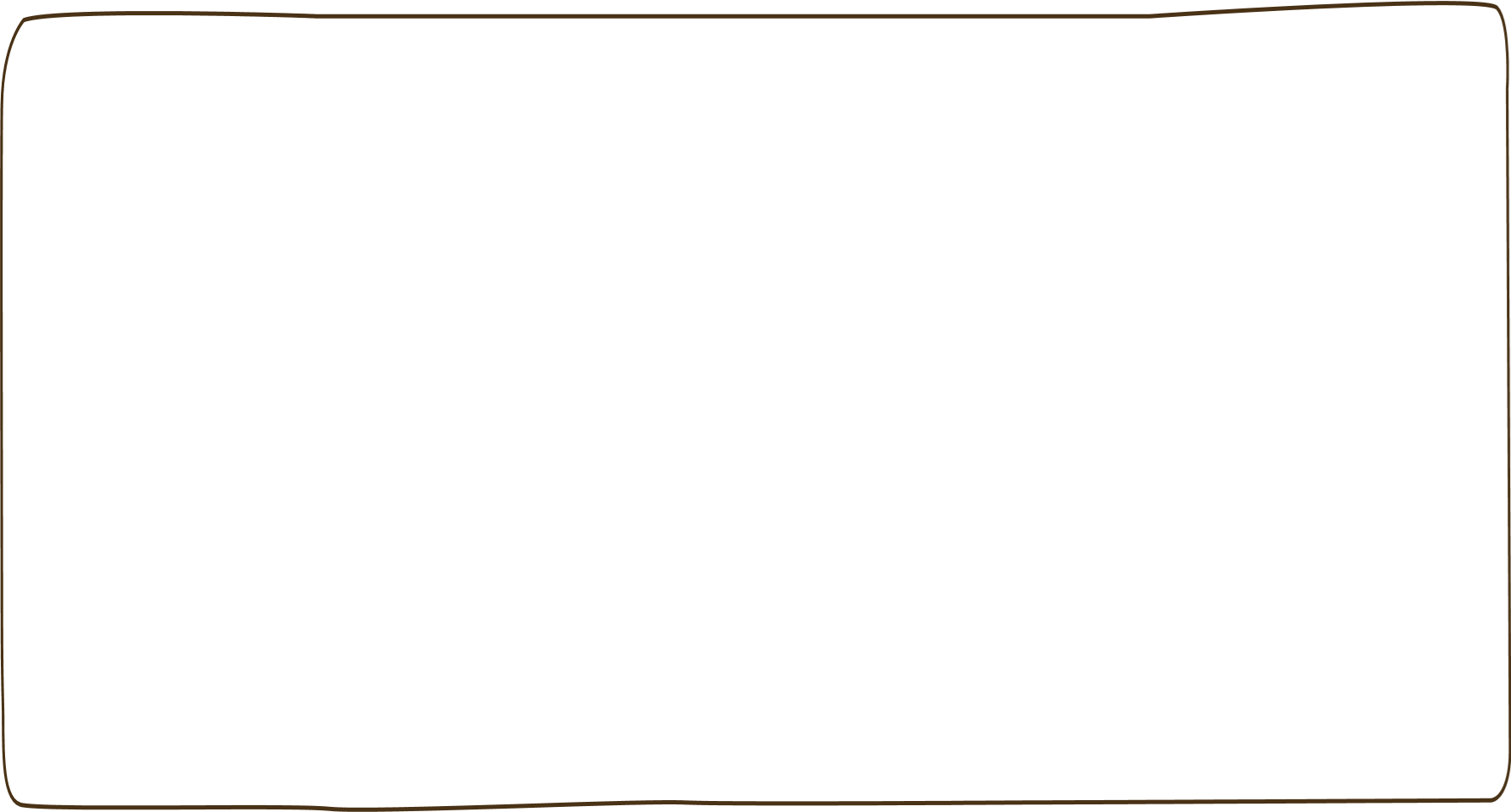 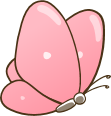 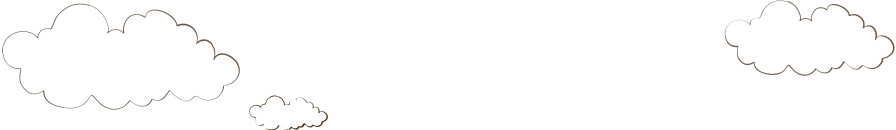 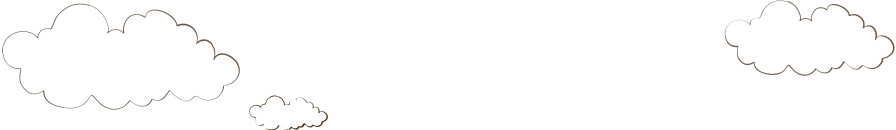 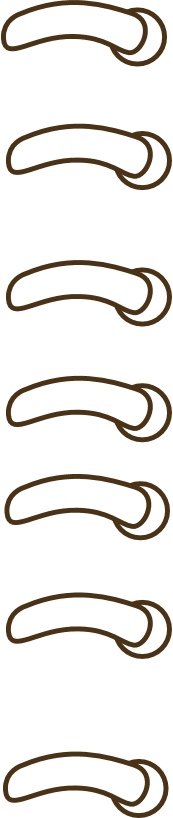 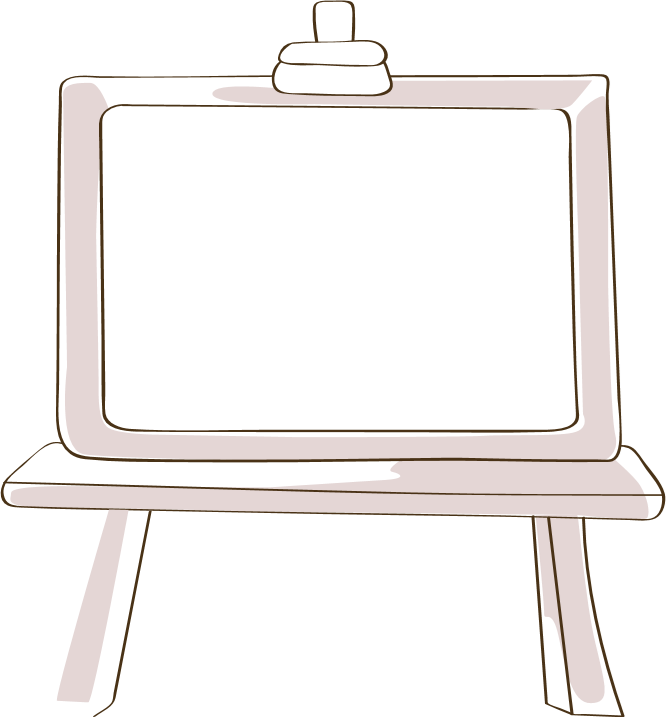 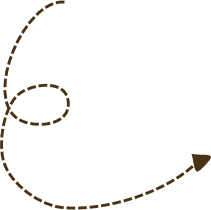 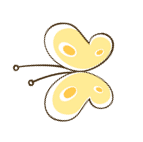 02
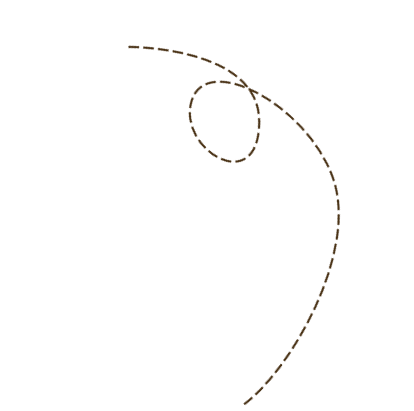 教学过程
The teaching process
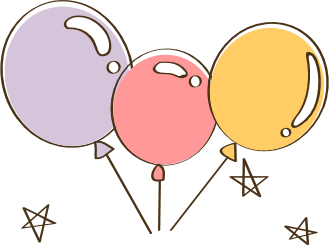 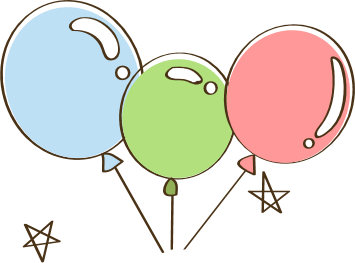 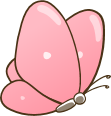 教学过程   The teaching process
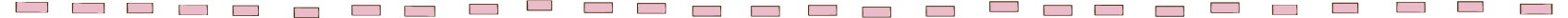 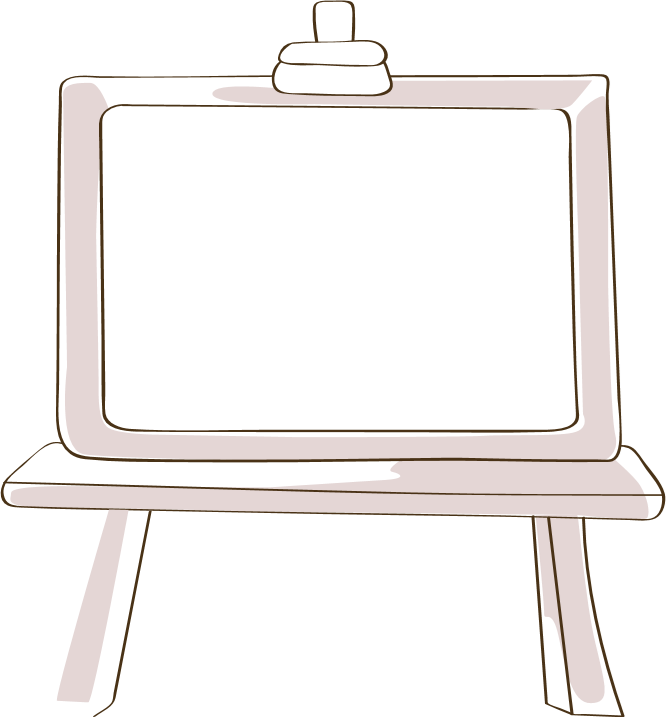 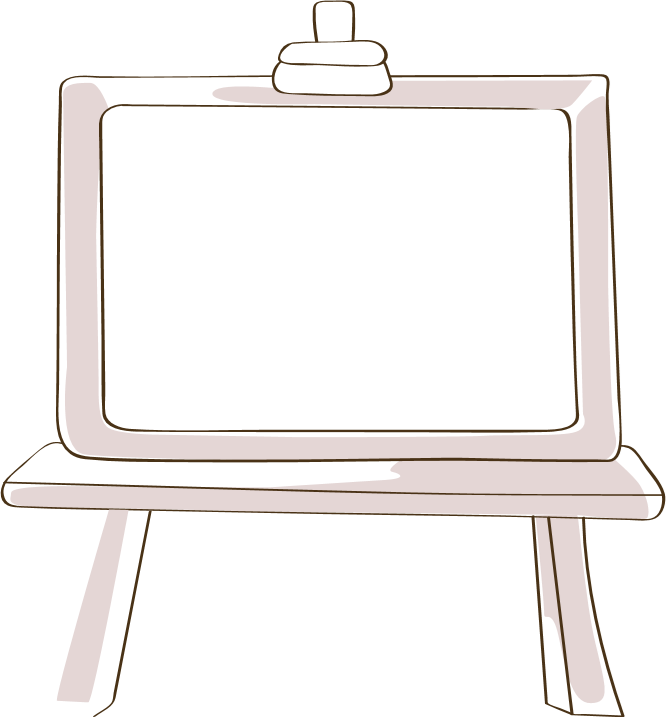 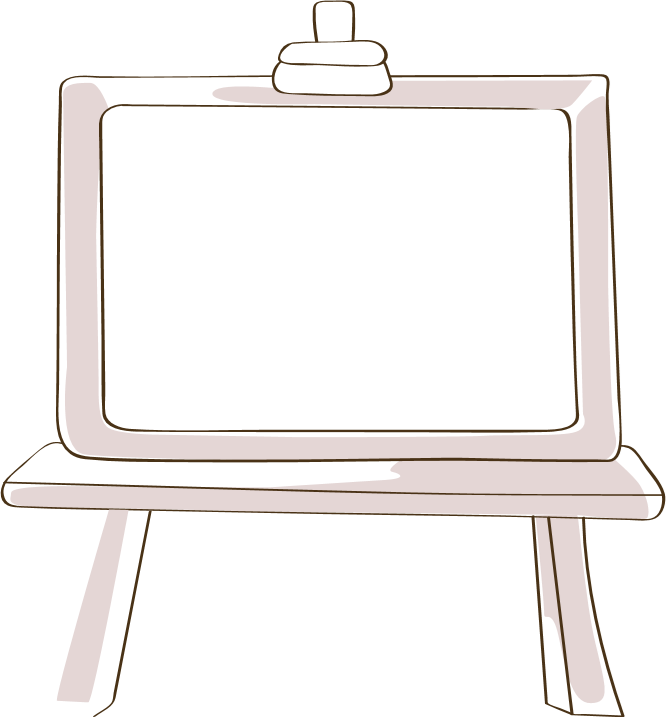 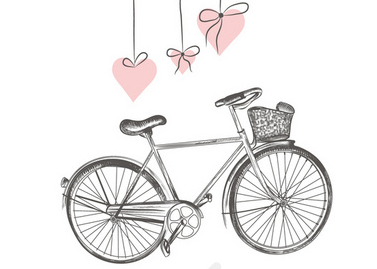 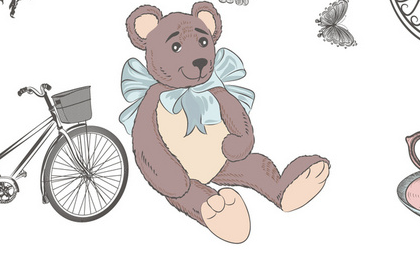 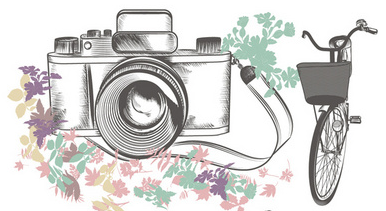 点击此处添加文字描述，文字颜色、大小、字体可根据需求进行更改。
点击此处添加文字描述，文字颜色、大小、字体可根据需求进行更改。
点击此处添加文字描述，文字颜色、大小、字体可根据需求进行更改。
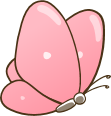 教学过程   The teaching process
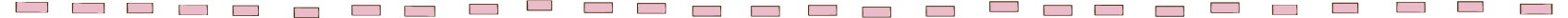 80%
60%
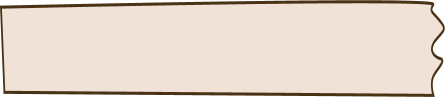 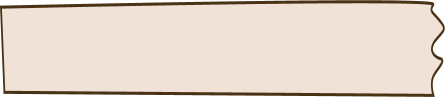 点击此处添加文本
点击此处添加文本
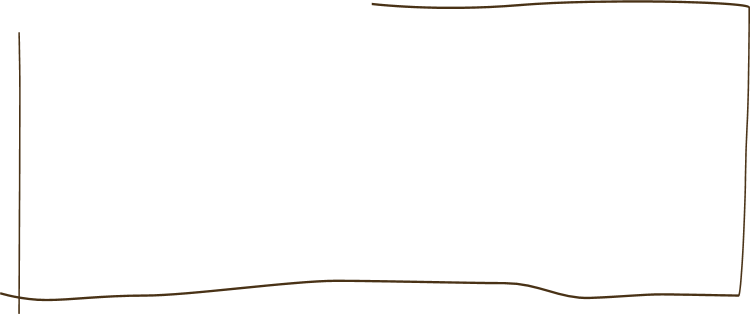 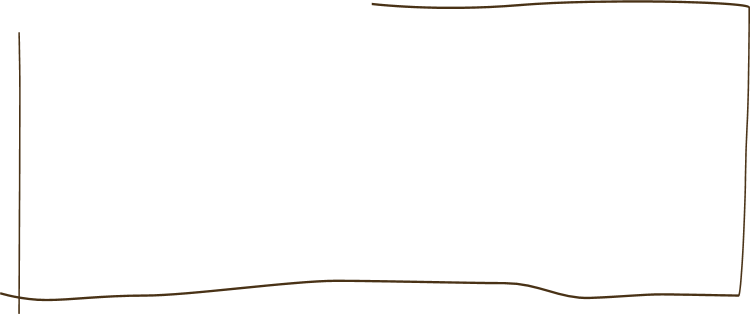 点击此处添加文字描述，文字颜色、大小、字体可根据需求进行更改。
点击此处添加文字描述，文字颜色、大小、字体可根据需求进行更改。
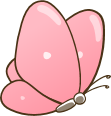 教学过程   The teaching process
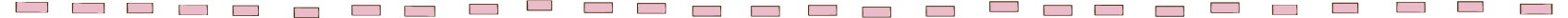 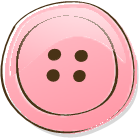 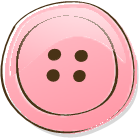 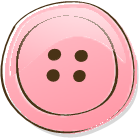 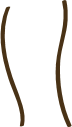 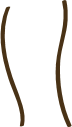 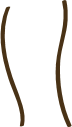 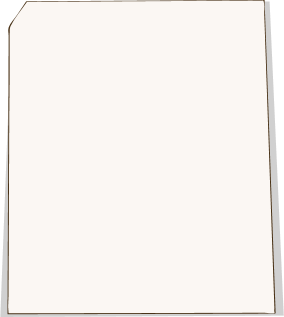 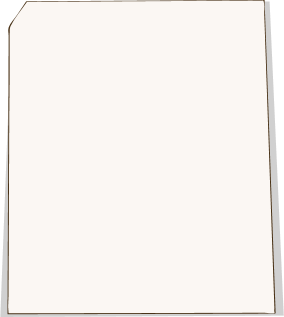 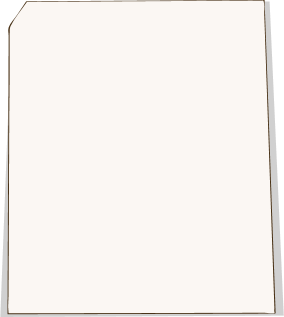 点击此处添加文字描述，文字颜色、大小、字体可根据需求进行更改。
点击此处添加文字描述，文字颜色、大小、字体可根据需求进行更改。
点击此处添加文字描述，文字颜色、大小、字体可根据需求进行更改。
03
01
02
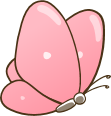 教学过程   The teaching process
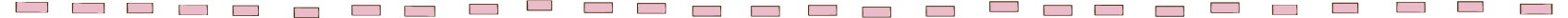 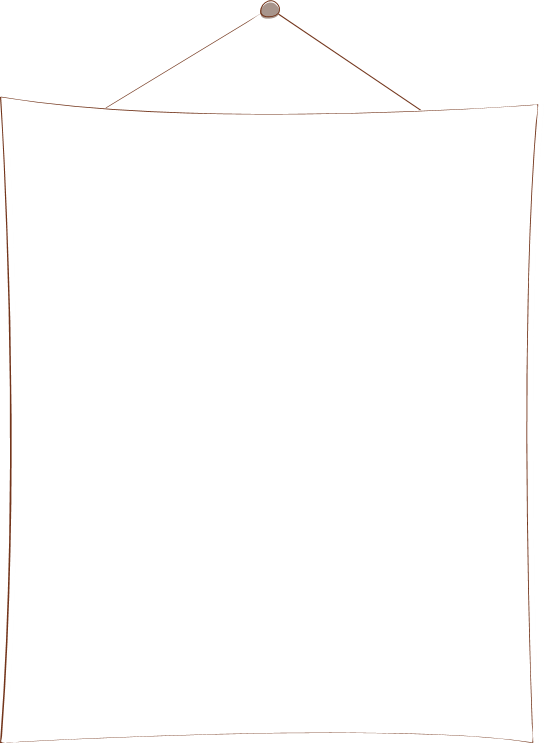 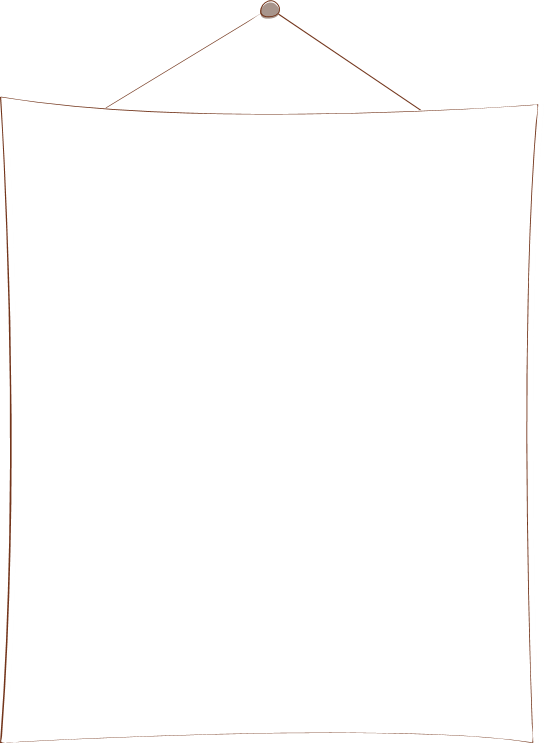 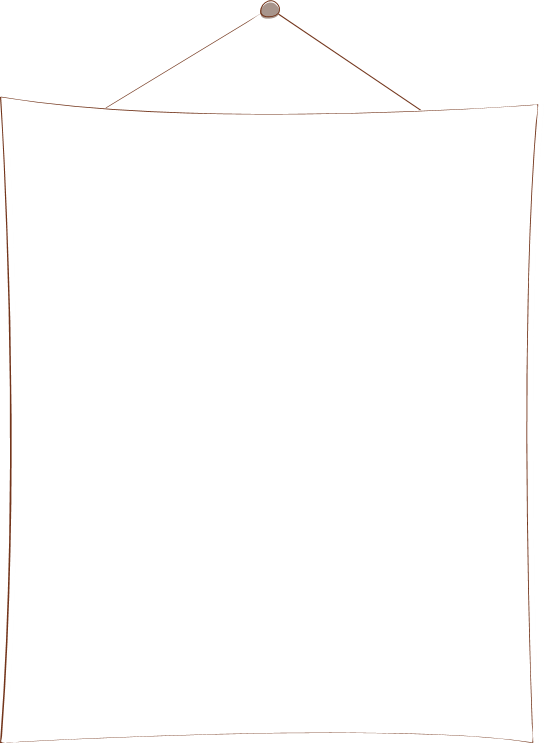 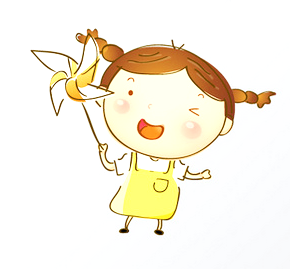 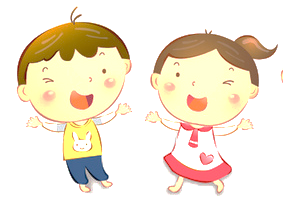 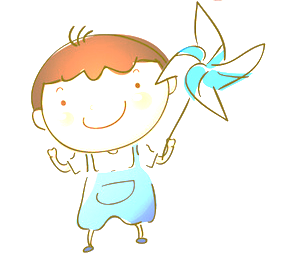 点击此处添加文字
点击此处添加文字
点击此处添加文字
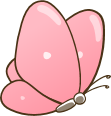 教学过程   The teaching process
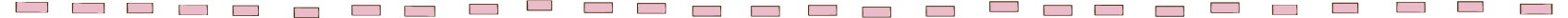 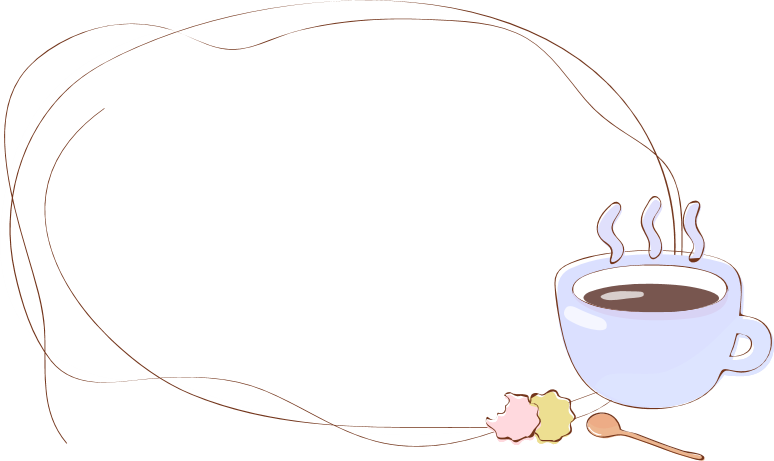 点击此处添加文字描述，文字颜色、大小、字体可根据需求进行更改。
点击此处添加文字描述，文字颜色、大小、字体可根据需求进行更改。点击此处添加文字描述，文字颜色、大小、字体可根据需求进行更改。
点击此处添加文字描述，文字颜色、大小、字体可根据需求进行更改。
点击此处添加文字描述，文字颜色、大小、字体可根据需求进行更改。
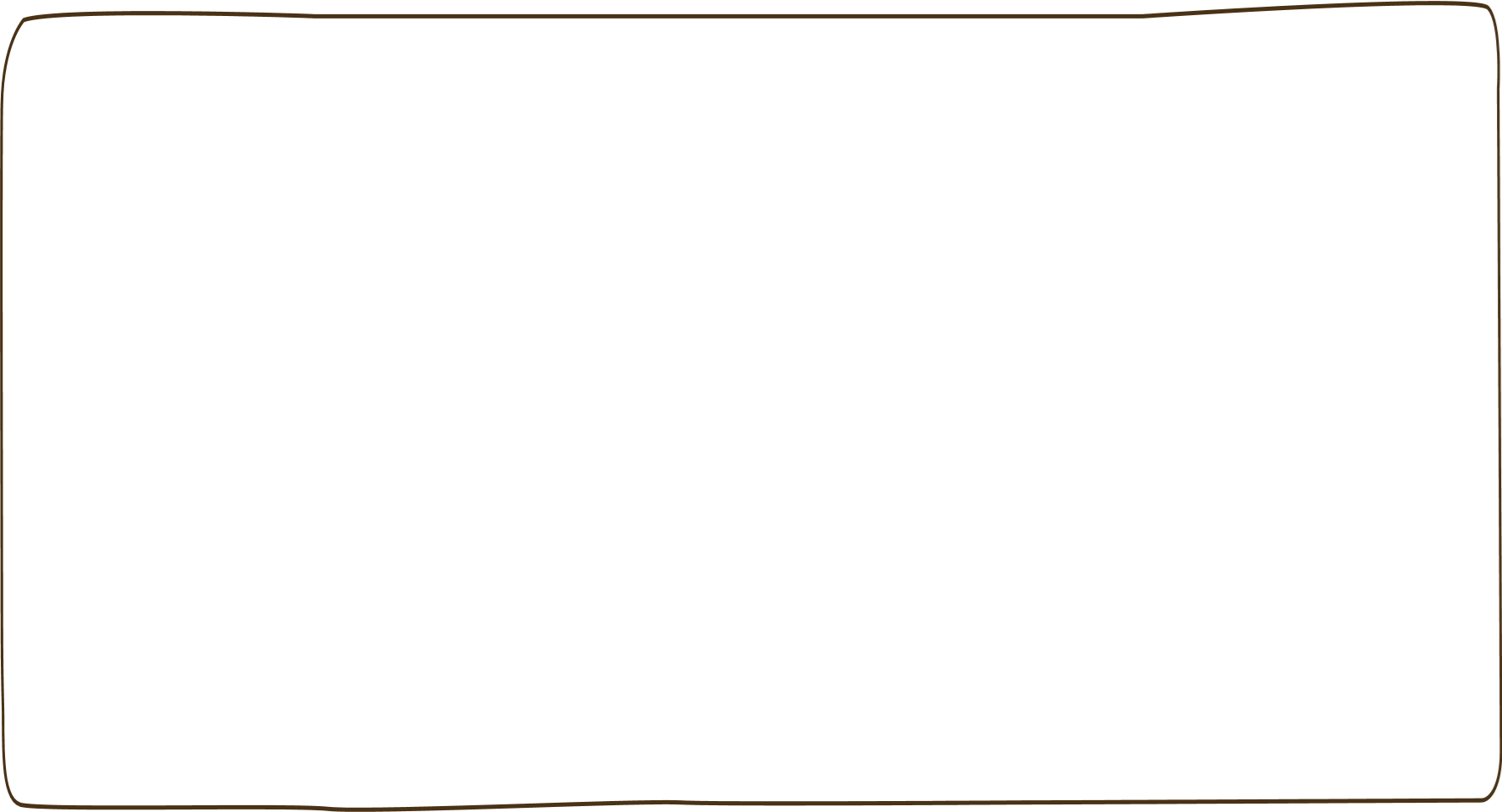 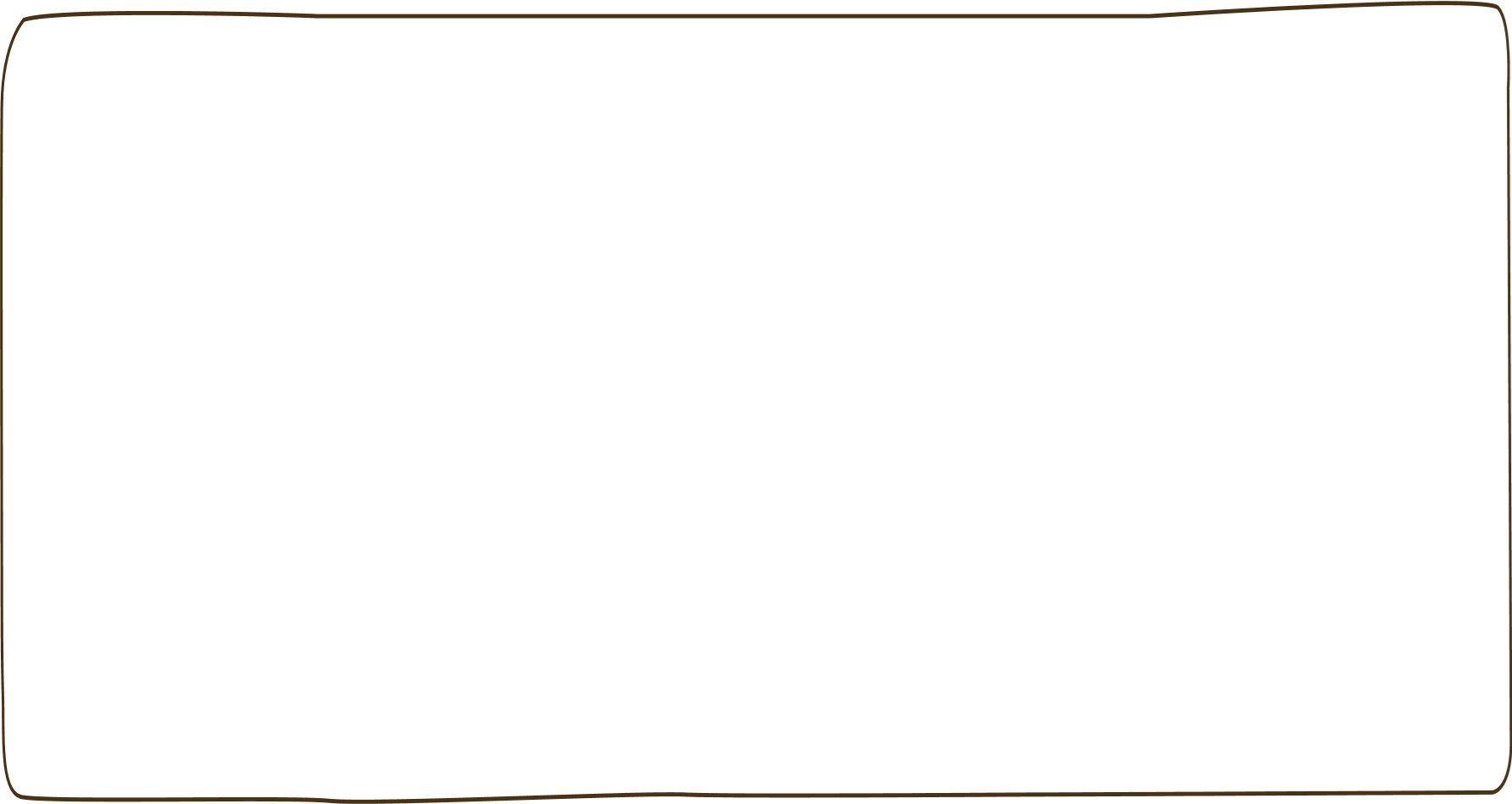 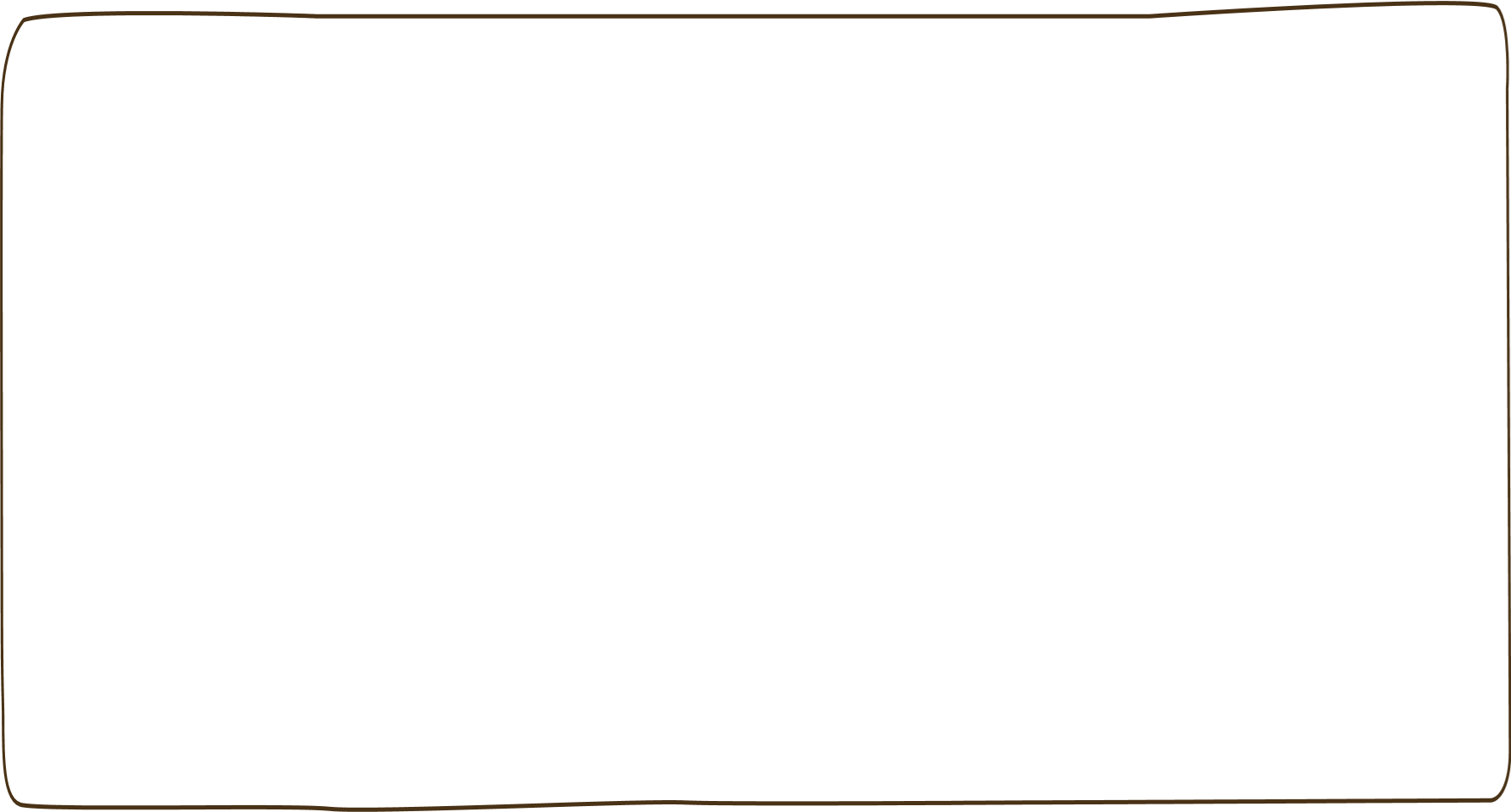 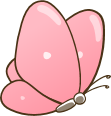 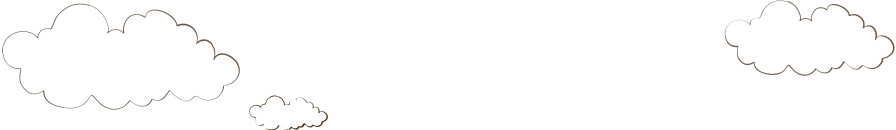 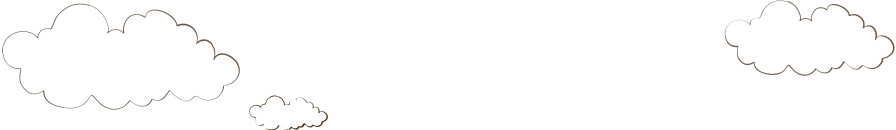 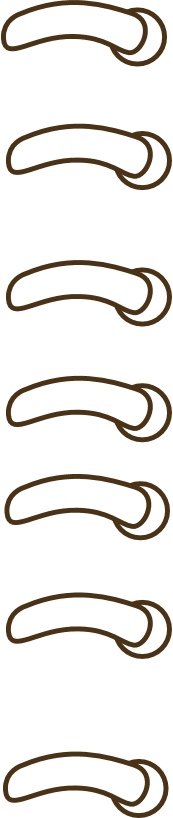 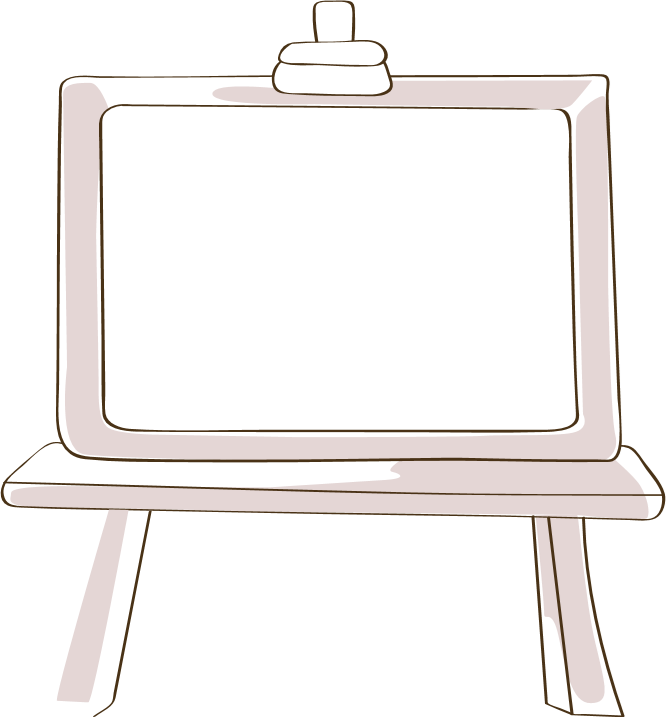 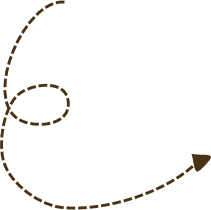 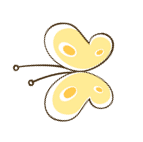 03
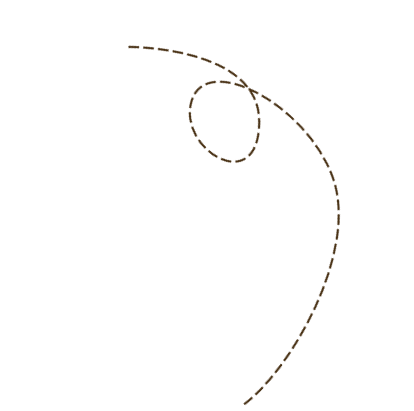 教学分析
Analysis of teaching
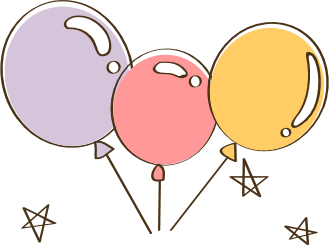 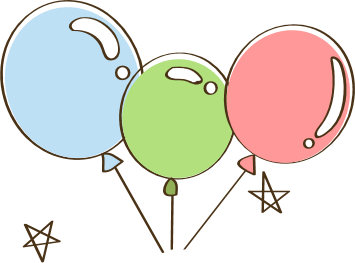 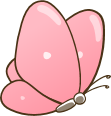 教学分析   Analysis of teaching
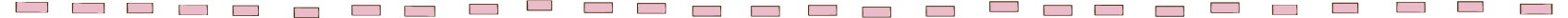 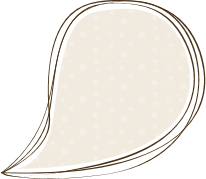 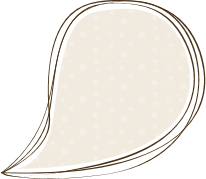 45%
65%
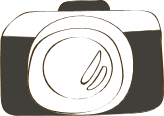 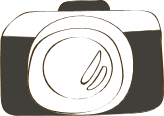 点击此处添加文字描述，文字颜色、大小、字体可根据需求进行更改。
点击此处添加文字描述，文字颜色、大小、字体可根据需求进行更改。
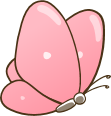 教学分析   Analysis of teaching
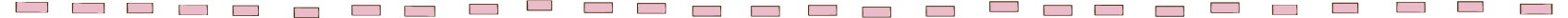 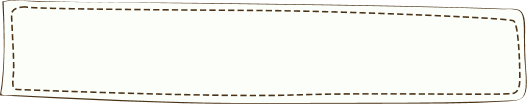 01
点击此处添加文字描述，文字颜色、大小、字体可根据需求进行更改。
点击此处添加文本
02
点击此处添加文字描述，文字颜色、大小、字体可根据需求进行更改。
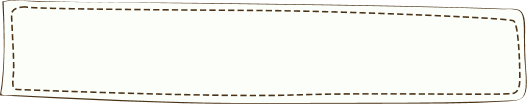 点击此处添加文本
点击此处添加文字描述，文字颜色、大小、字体可根据需求进行更改。
03
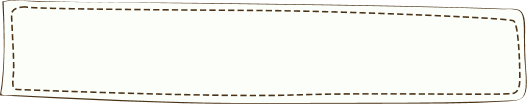 点击此处添加文本
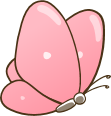 教学分析   Analysis of teaching
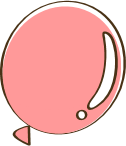 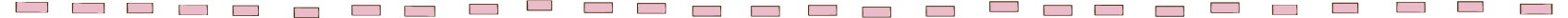 点击此处添加文本
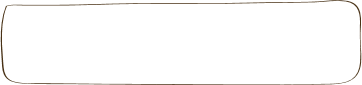 点击此处添加文本
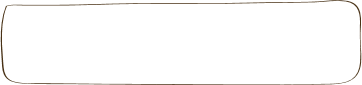 点击此处添加文本
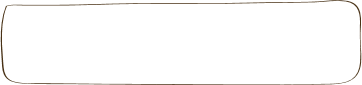 点击此处添加文本
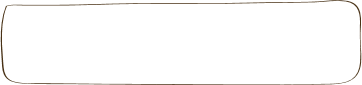 点击此处添加文本
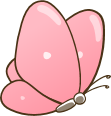 教学分析   Analysis of teaching
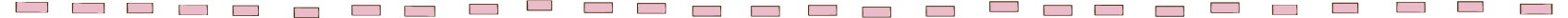 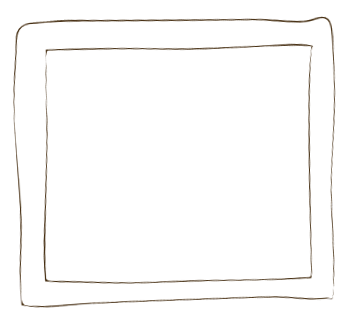 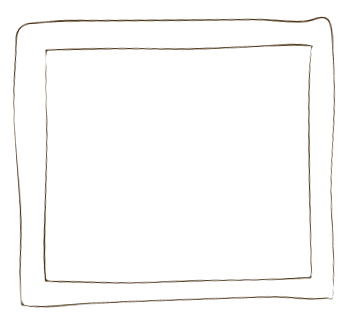 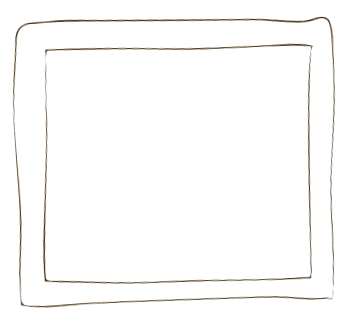 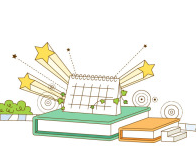 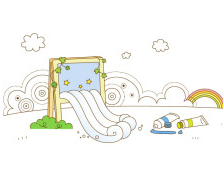 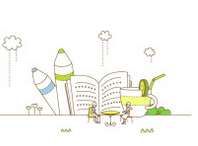 A
B
C
点击此处添加文字描述，文字颜色、大小、字体可根据需求进行更改。点击此处添加文字描述，文字颜色、大小、字体可根据需求进行更改。
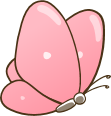 教学分析   Analysis of teaching
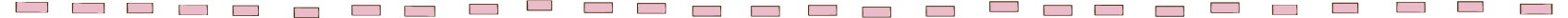 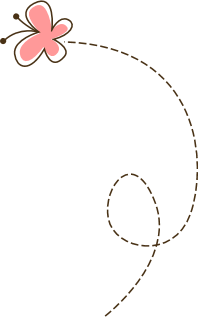 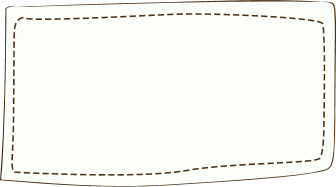 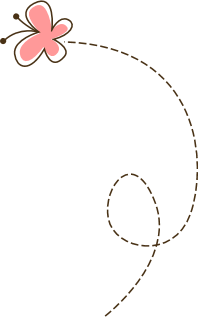 点击此处添加文字描述，文字颜色、大小、字体可根据需求进行更改。
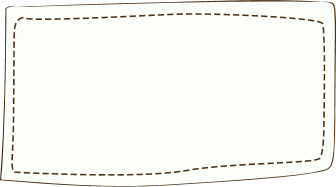 点击此处添加文字描述，文字颜色、大小、字体可根据需求进行更改。
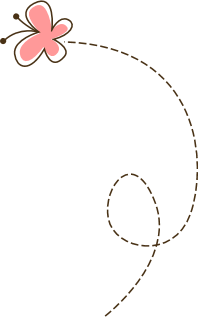 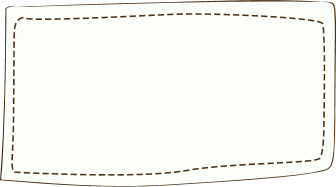 点击此处添加文字描述，文字颜色、大小、字体可根据需求进行更改。
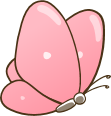 教学分析   Analysis of teaching
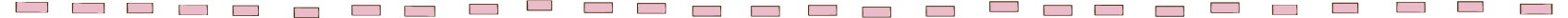 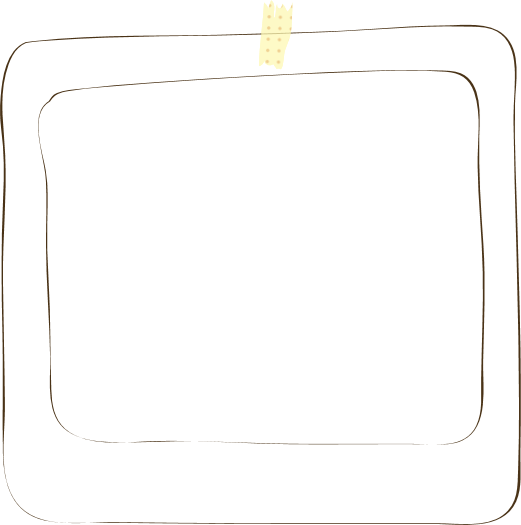 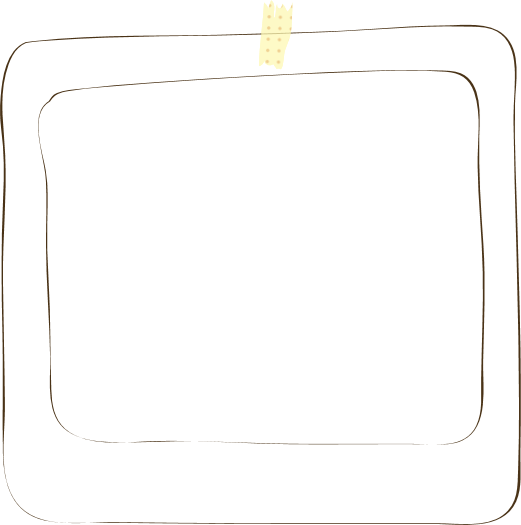 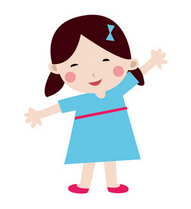 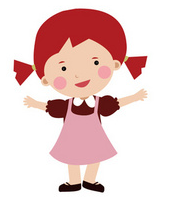 点击此处添加文字描述，文字颜色、大小、字体可根据需求进行更改。
点击此处添加文字描述，文字颜色、大小、字体可根据需求进行更改。
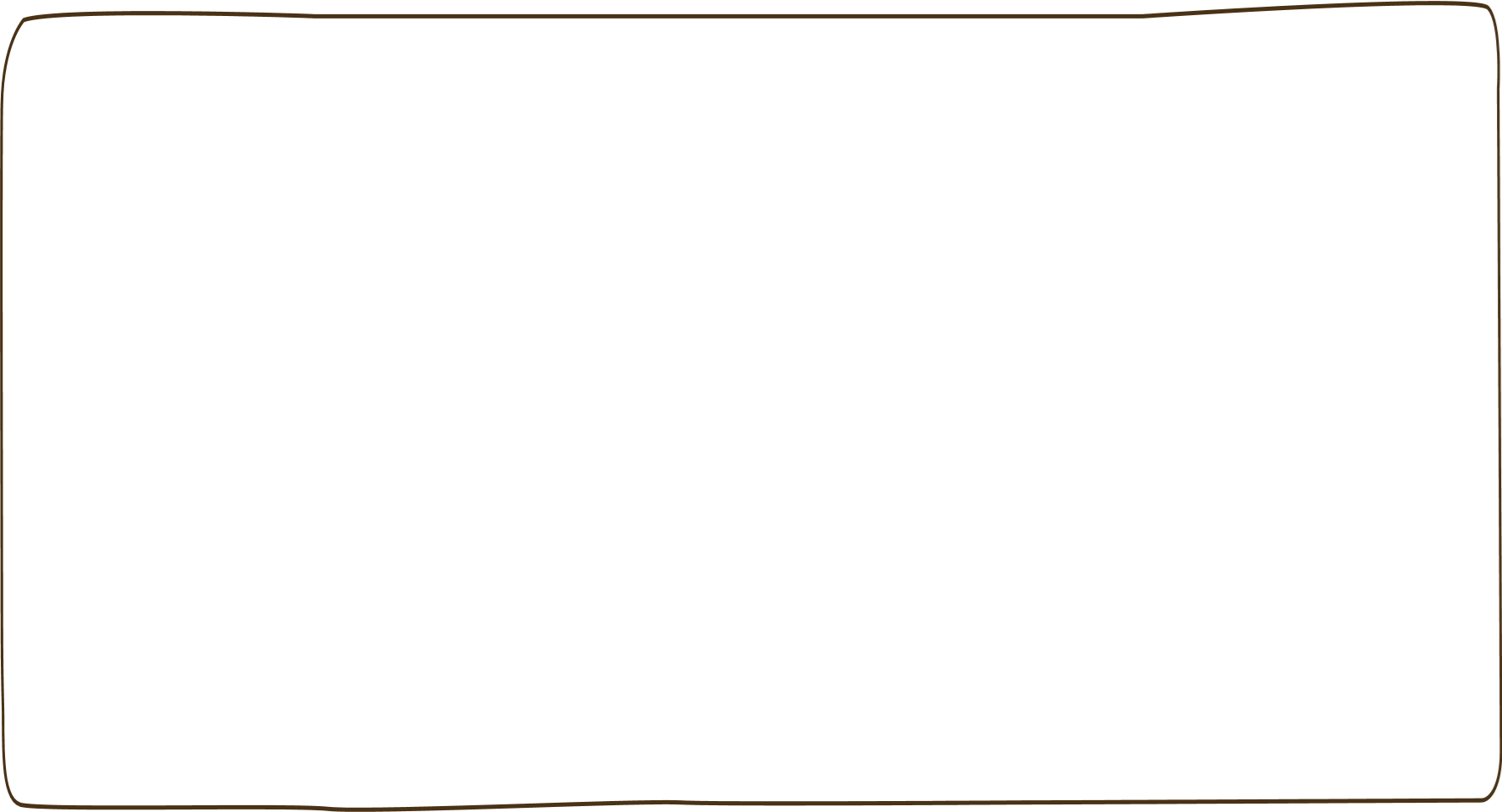 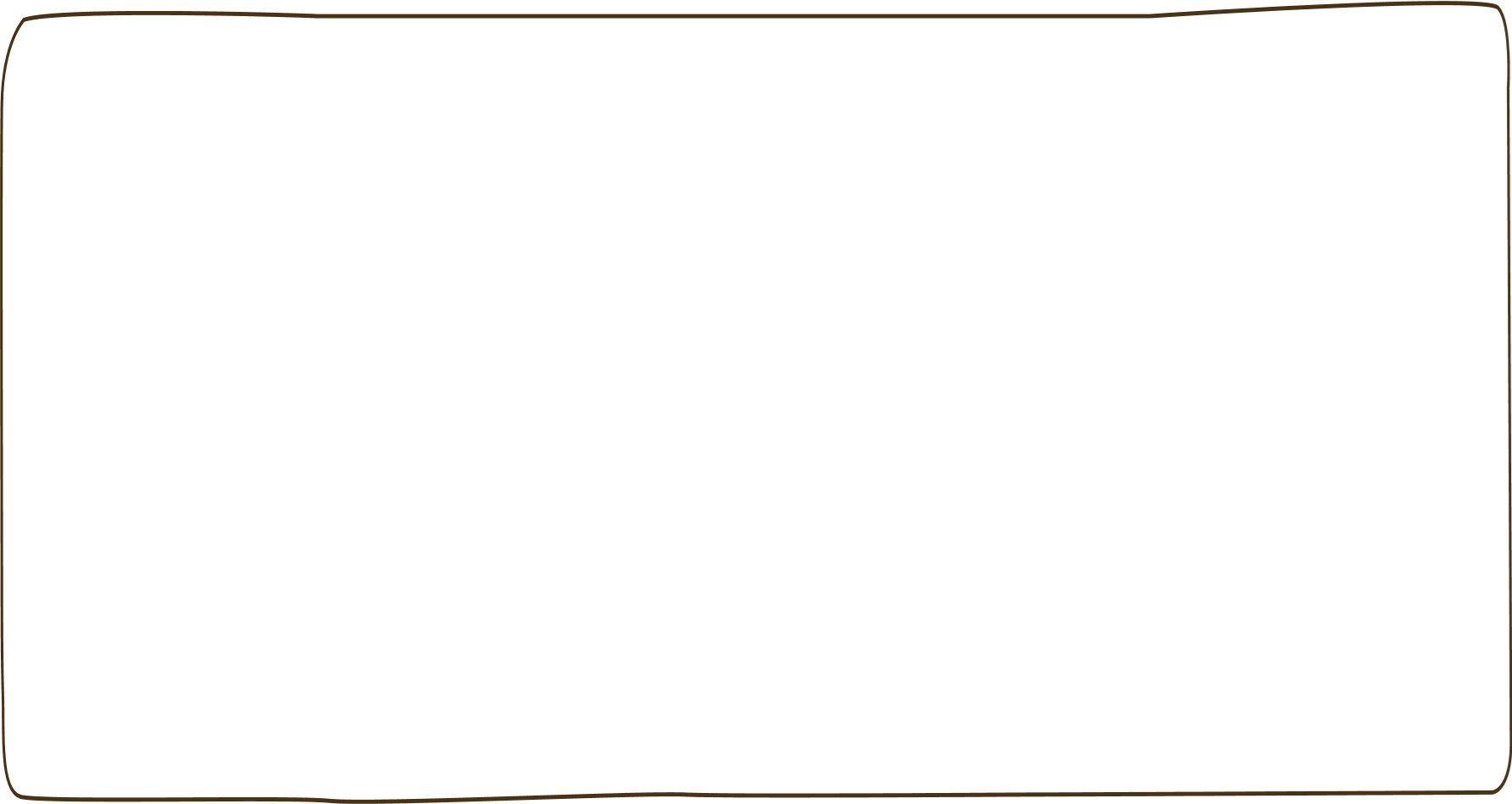 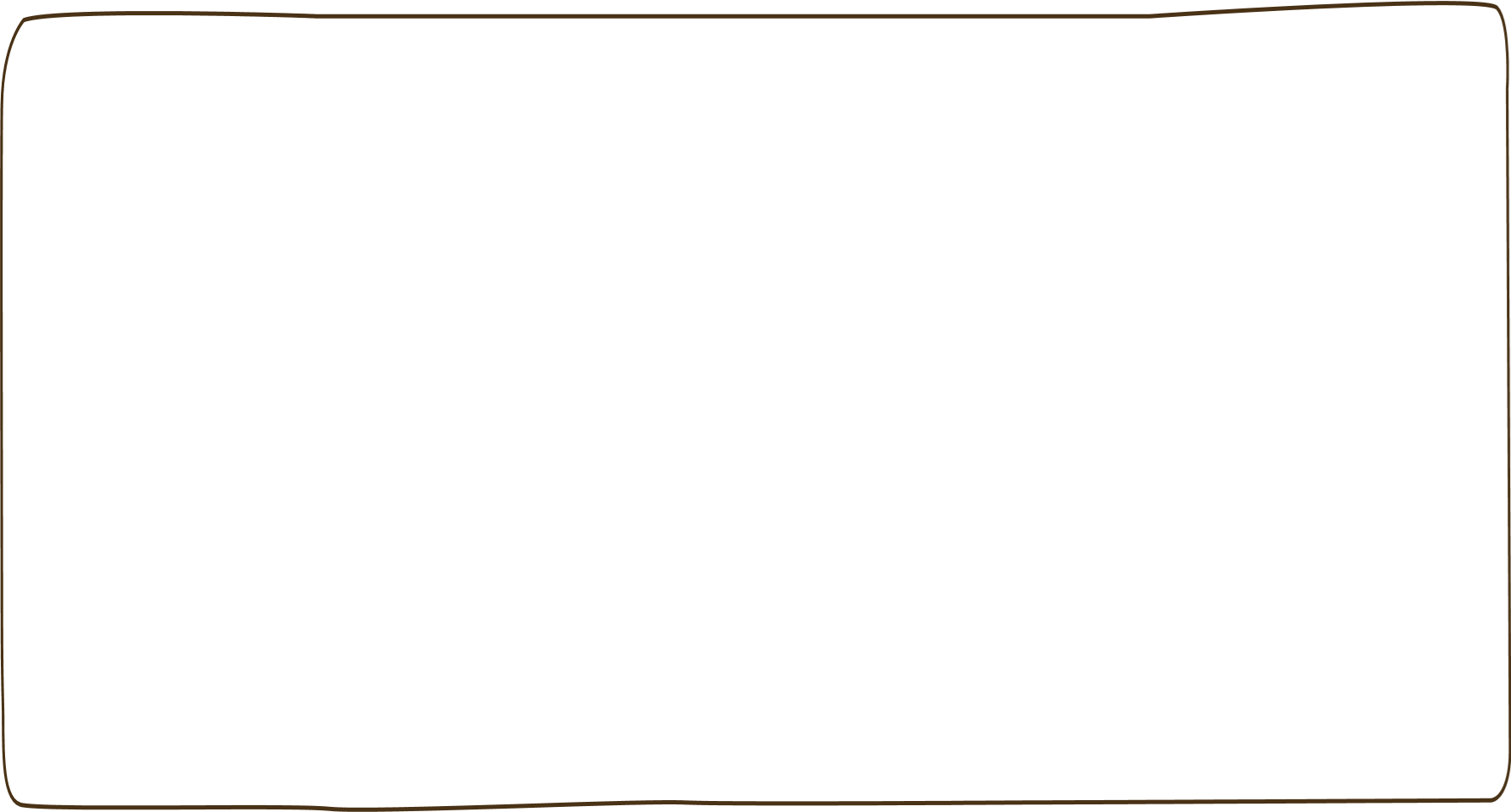 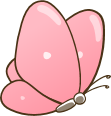 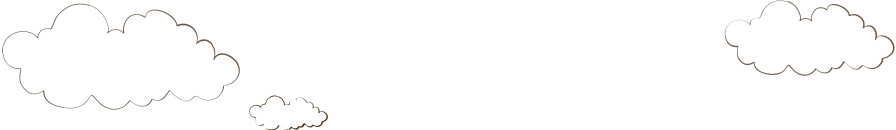 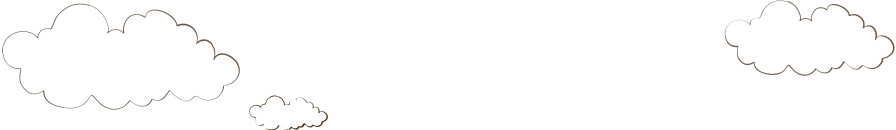 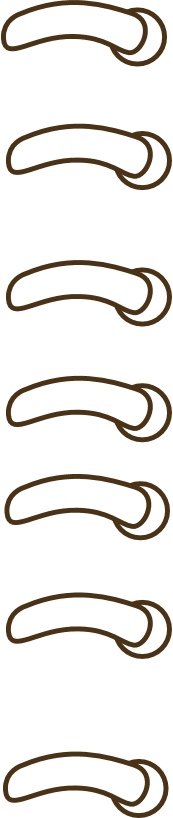 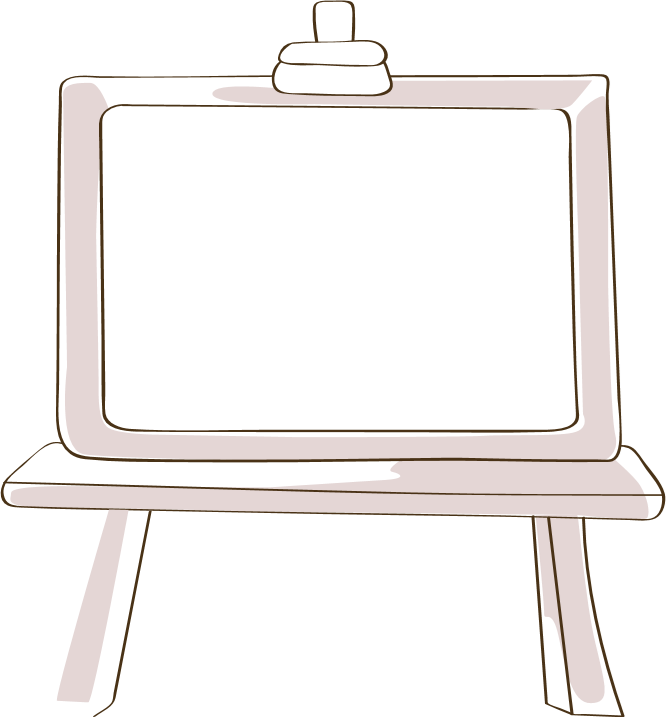 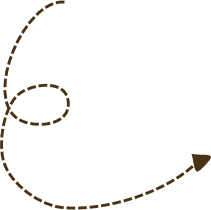 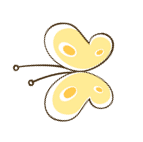 04
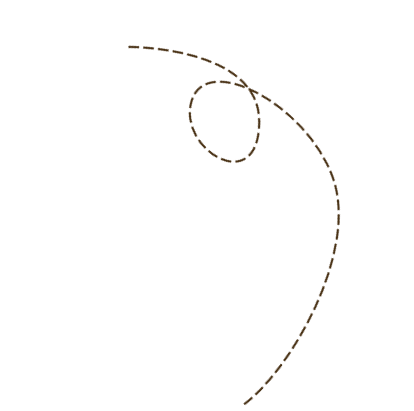 板书设计
Blackboard writing design
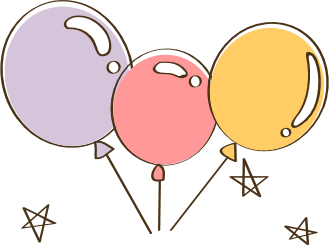 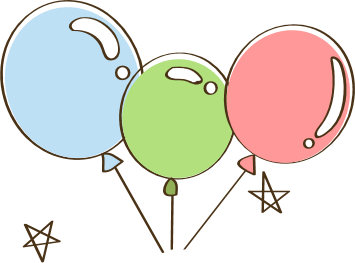 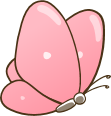 板书设计   Blackboard writing design
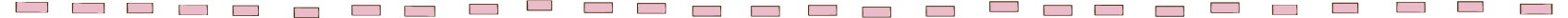 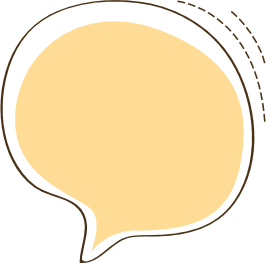 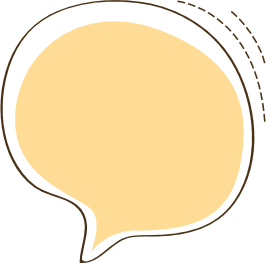 点击此处添加文字描述，文字颜色、大小、字体可根据需求进行更改。
点击此处添加文字描述，文字颜色、大小、字体可根据需求进行更改。
2014
2016
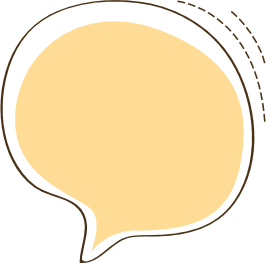 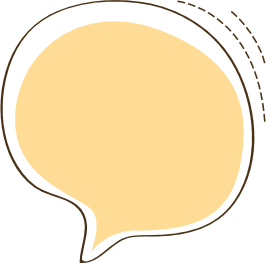 点击此处添加文字描述，文字颜色、大小、字体可根据需求进行更改。
点击此处添加文字描述，文字颜色、大小、字体可根据需求进行更改。
2015
2017
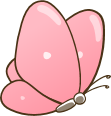 板书设计   Blackboard writing design
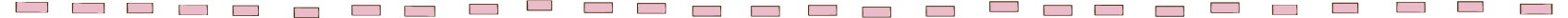 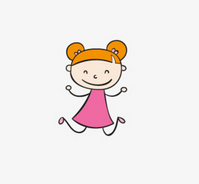 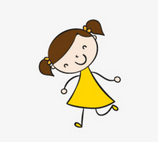 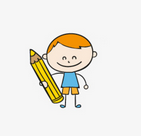 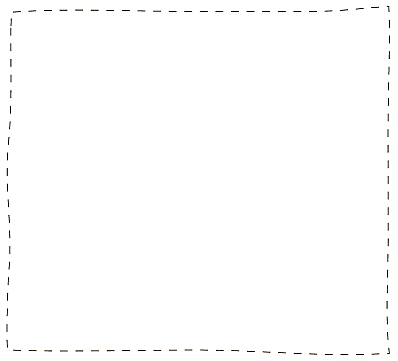 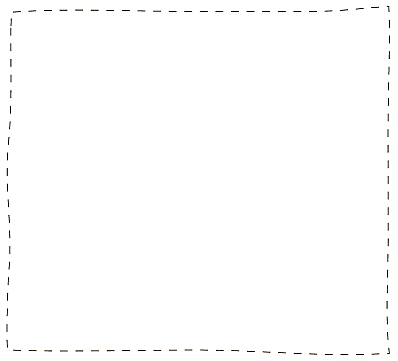 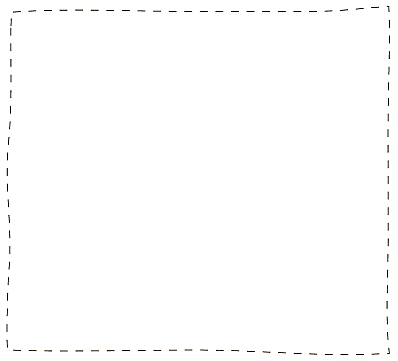 点击此处添加文字描述，文字颜色、大小、字体可根据需求进行更改。
点击此处添加文字描述，文字颜色、大小、字体可根据需求进行更改。
点击此处添加文字描述，文字颜色、大小、字体可根据需求进行更改。
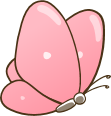 板书设计   Blackboard writing design
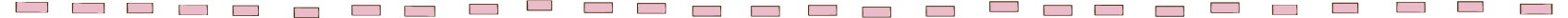 A
B
C
D
添加文本
添加文本
添加文本
添加文本
点击此处添加文字描述，文字颜色、大小、字体可根据需求进行更改。
点击此处添加文字描述，文字颜色、大小、字体可根据需求进行更改。
点击此处添加文字描述，文字颜色、大小、字体可根据需求进行更改。
点击此处添加文字描述，文字颜色、大小、字体可根据需求进行更改。
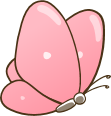 板书设计   Blackboard writing design
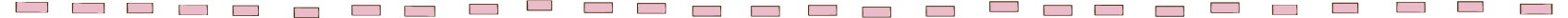 点击此处添加文字描述，文字颜色、大小、字体可根据需求进行更改。
点击此处添加文字描述，文字颜色、大小、字体可根据需求进行更改。
添加
文本
点击此处添加文字描述，文字颜色、大小、字体可根据需求进行更改。
点击此处添加文字描述，文字颜色、大小、字体可根据需求进行更改。
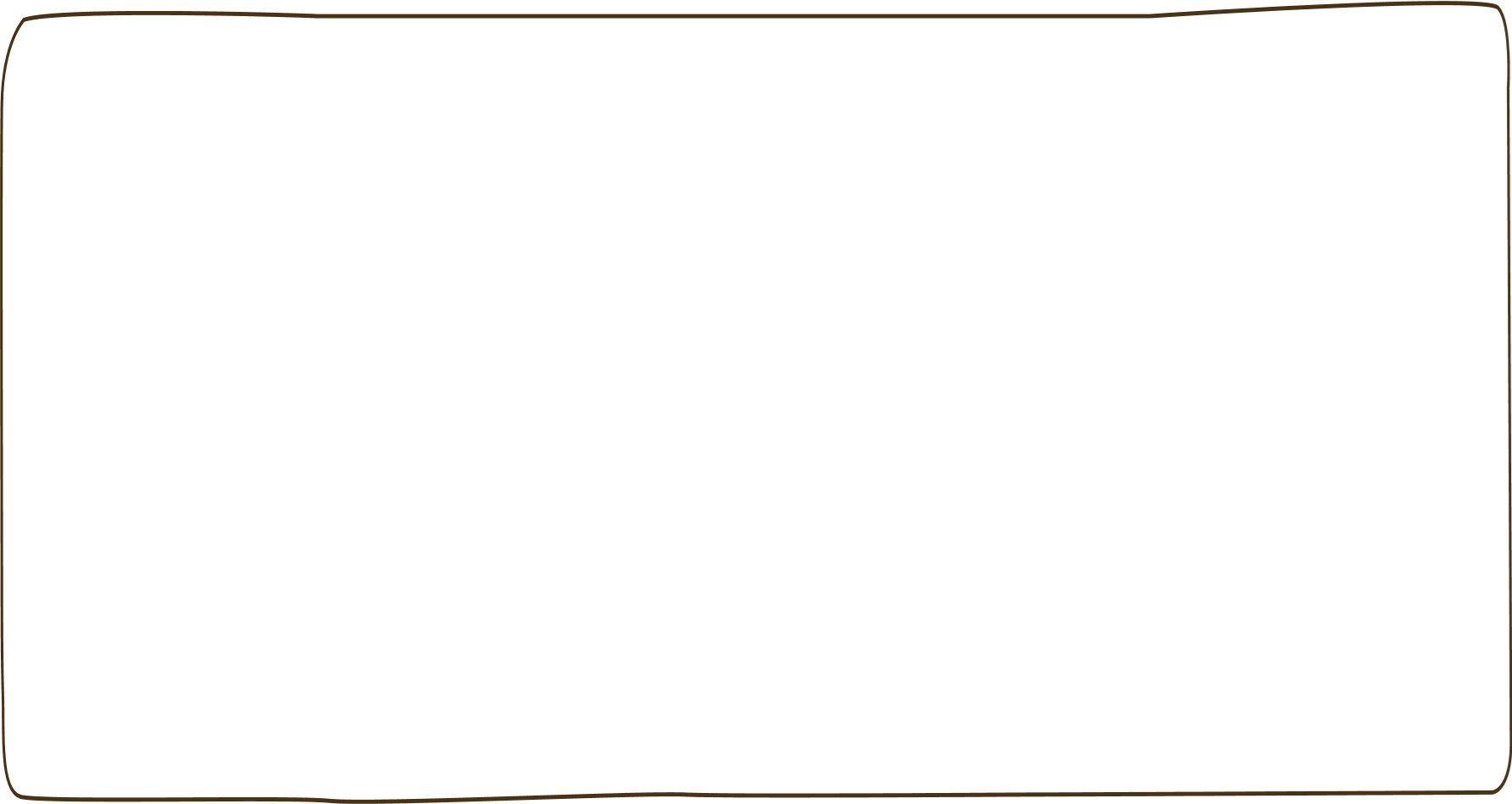 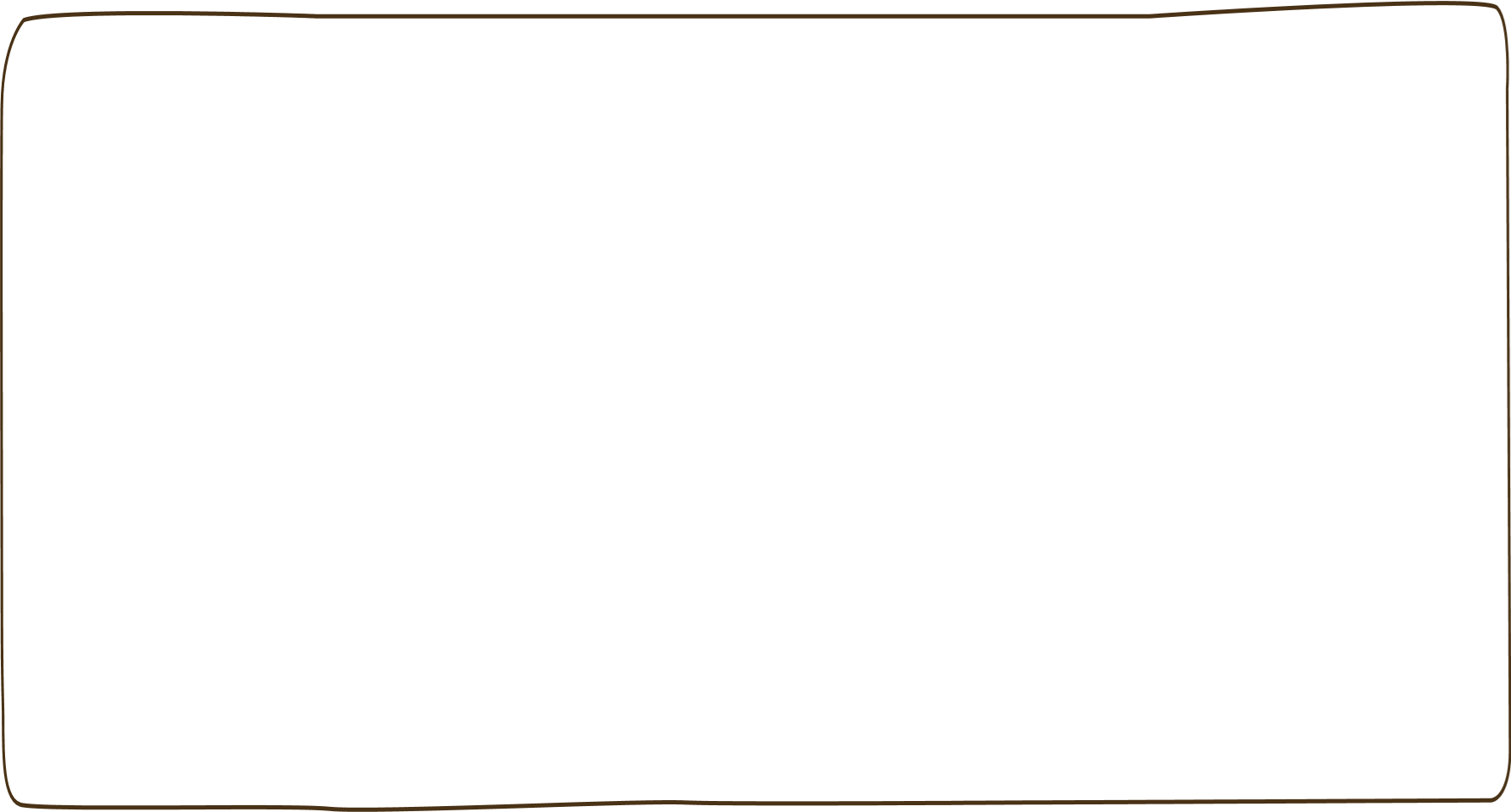 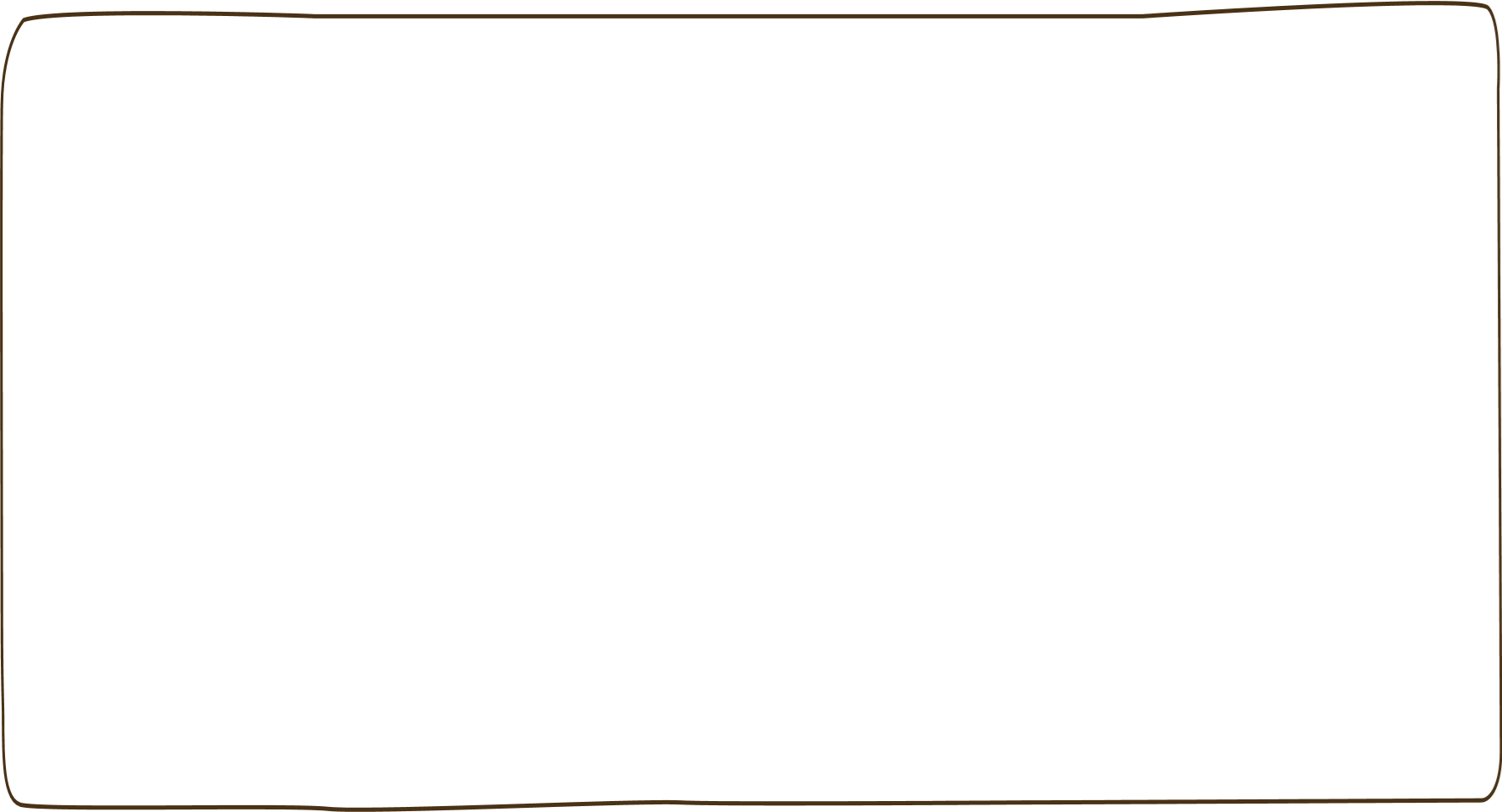 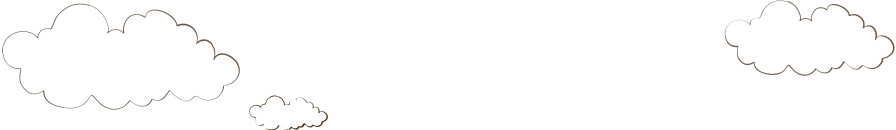 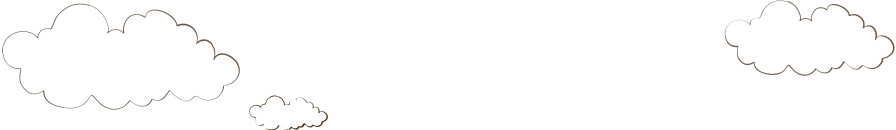 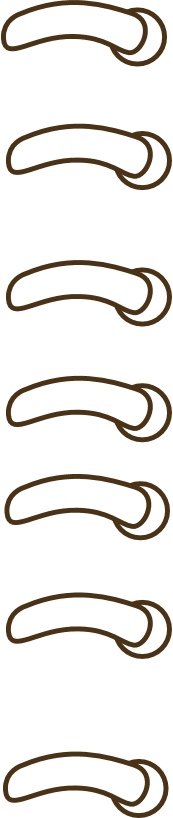 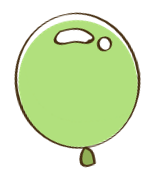 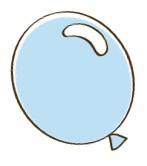 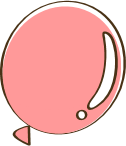 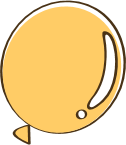 2
0
2
0
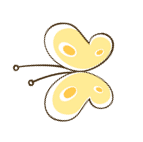 感谢聆听
欢迎提问
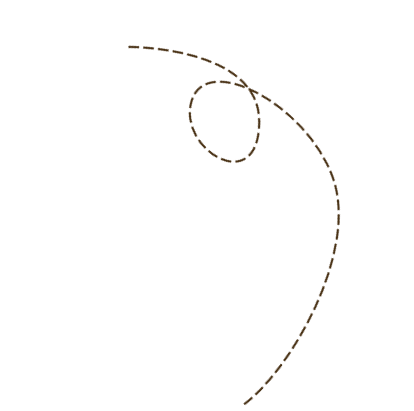 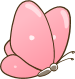 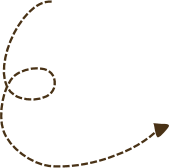 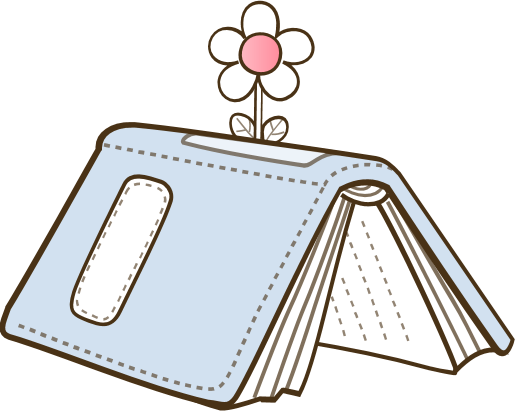 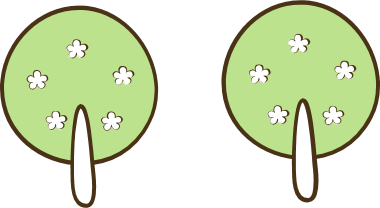 授课教师：xiazaii
2020.2.14